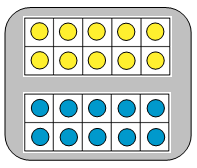 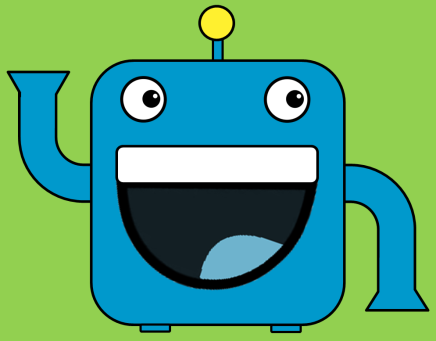 Nottingham’s Number Fluency Project
Ten-frame visualisation for the 20 bridging ten facts
Thank you to Rachel Grafton from Westglade Primary School for creating this resource.
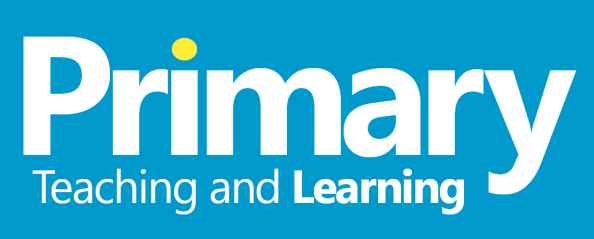 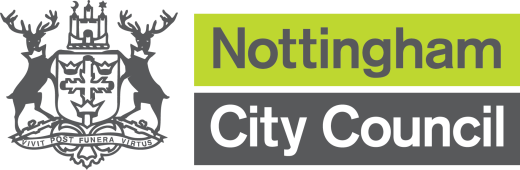 = 13
= 10 + 3
7 + 6
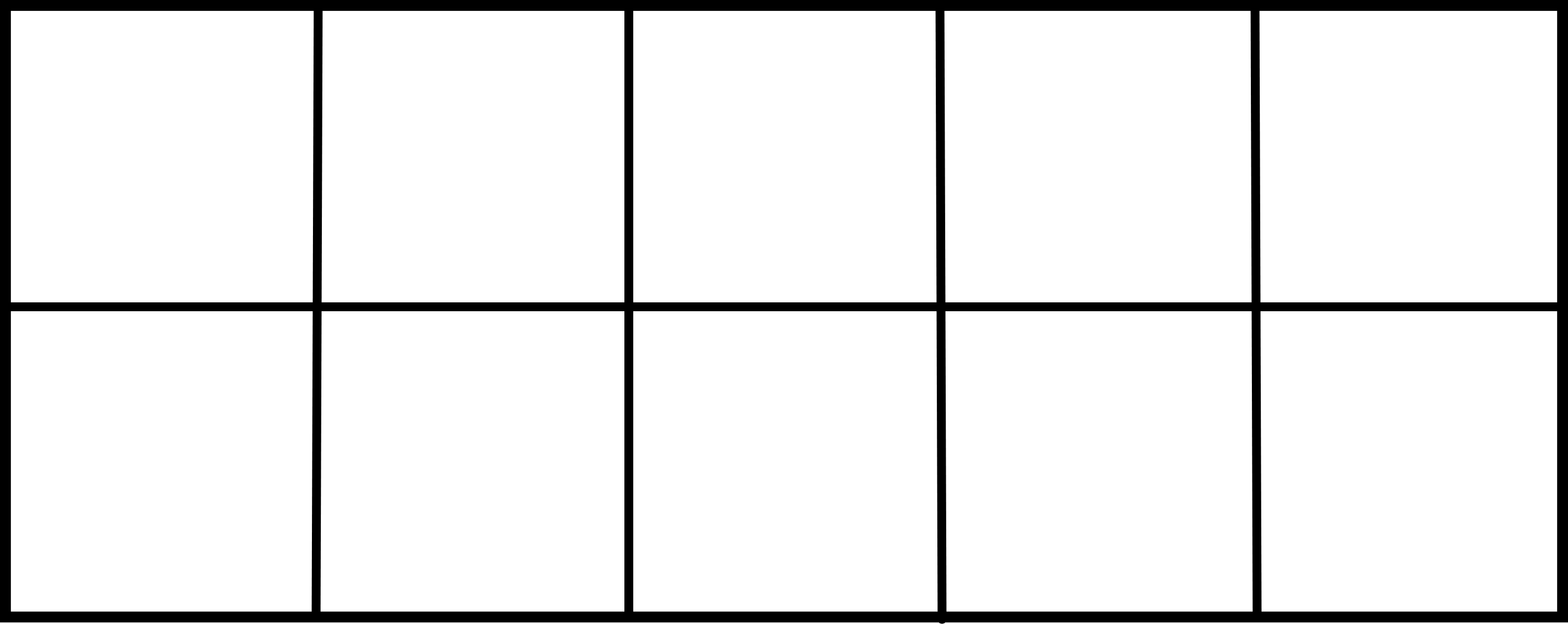 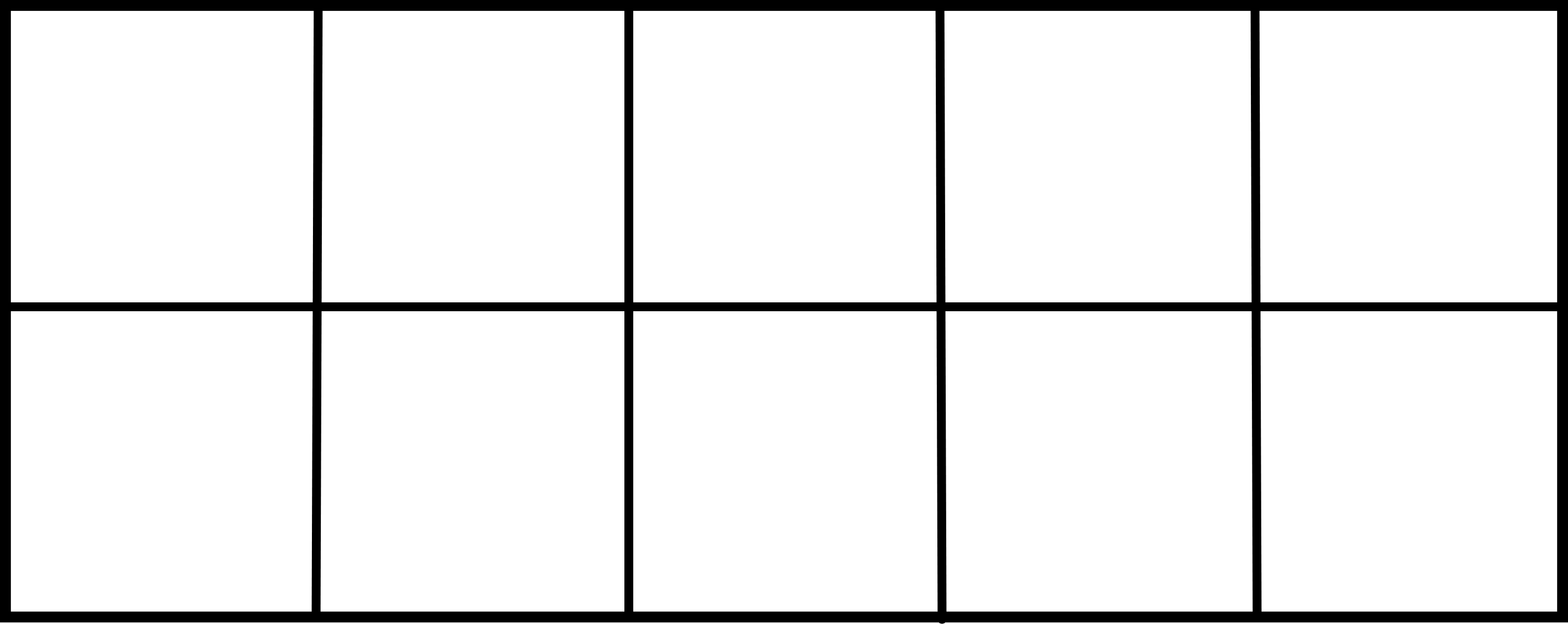 = 17
= 10 + 7
9 + 8
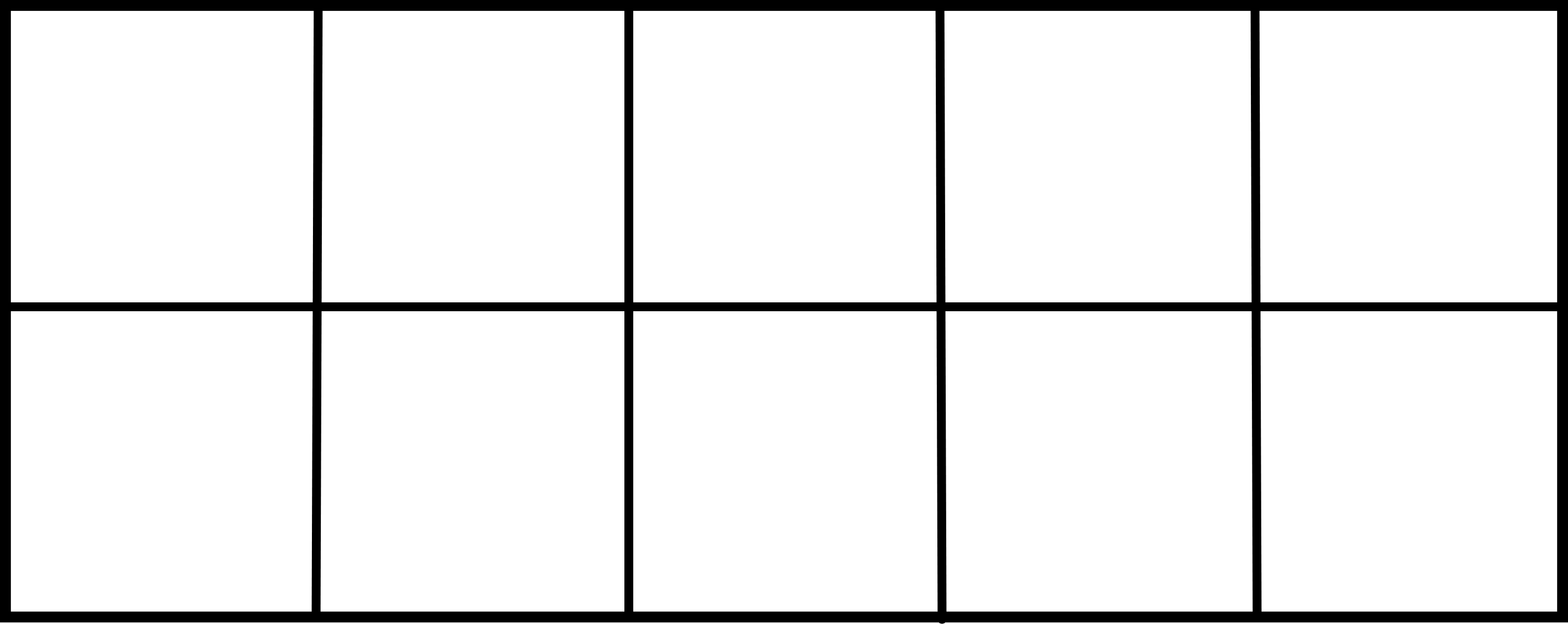 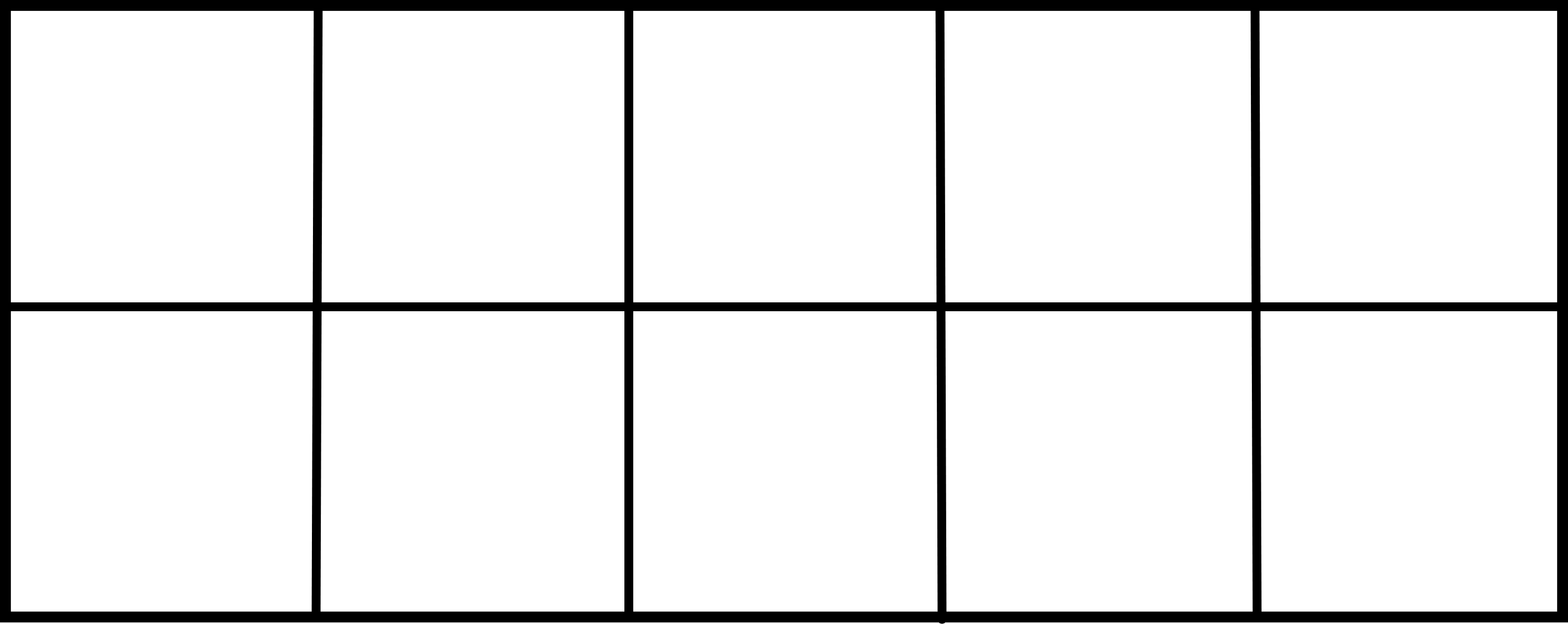 = 14
= 10 + 4
8 + 6
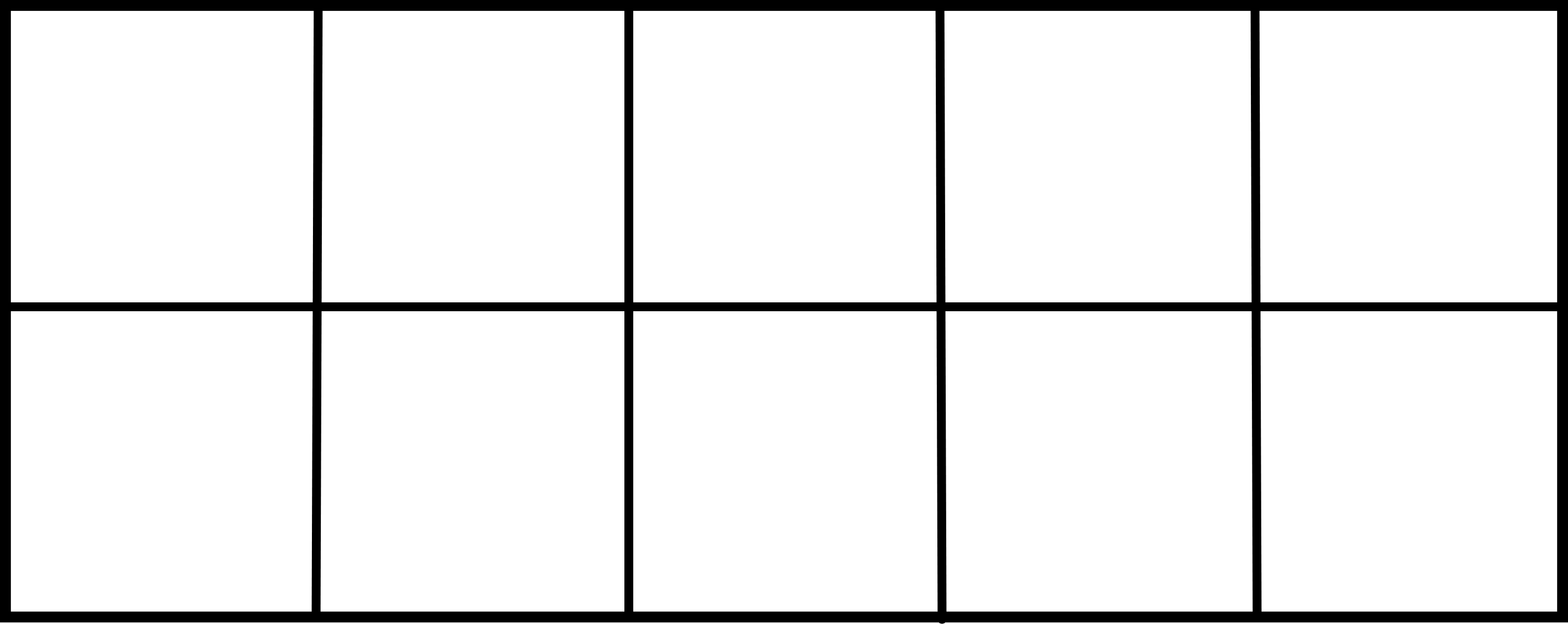 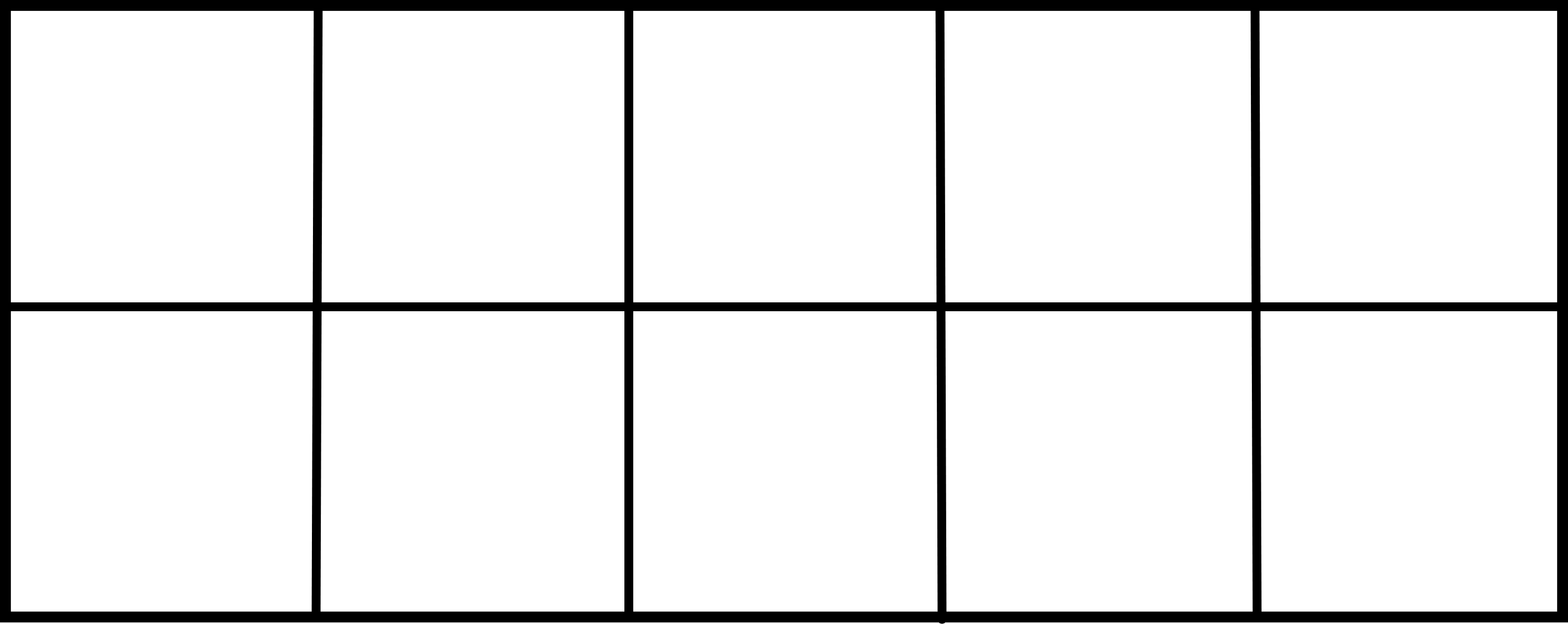 = 11
= 10 + 1
9 + 2
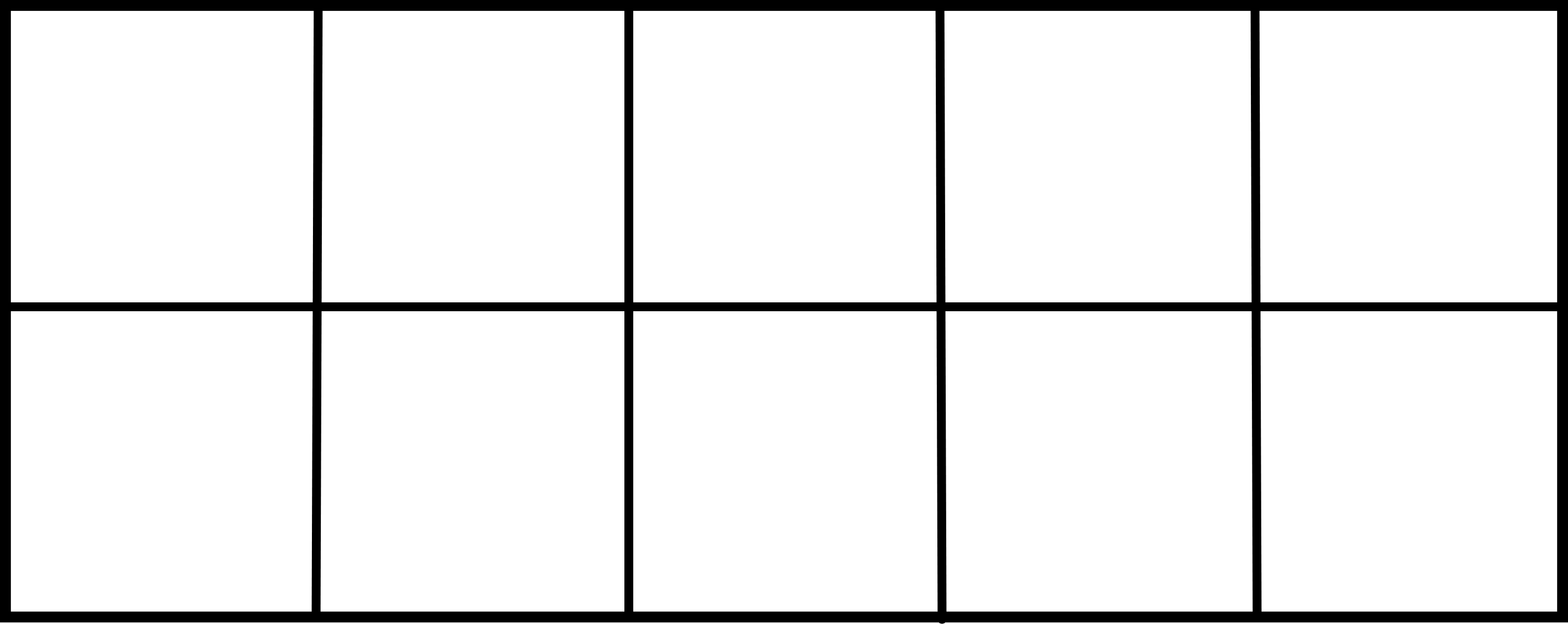 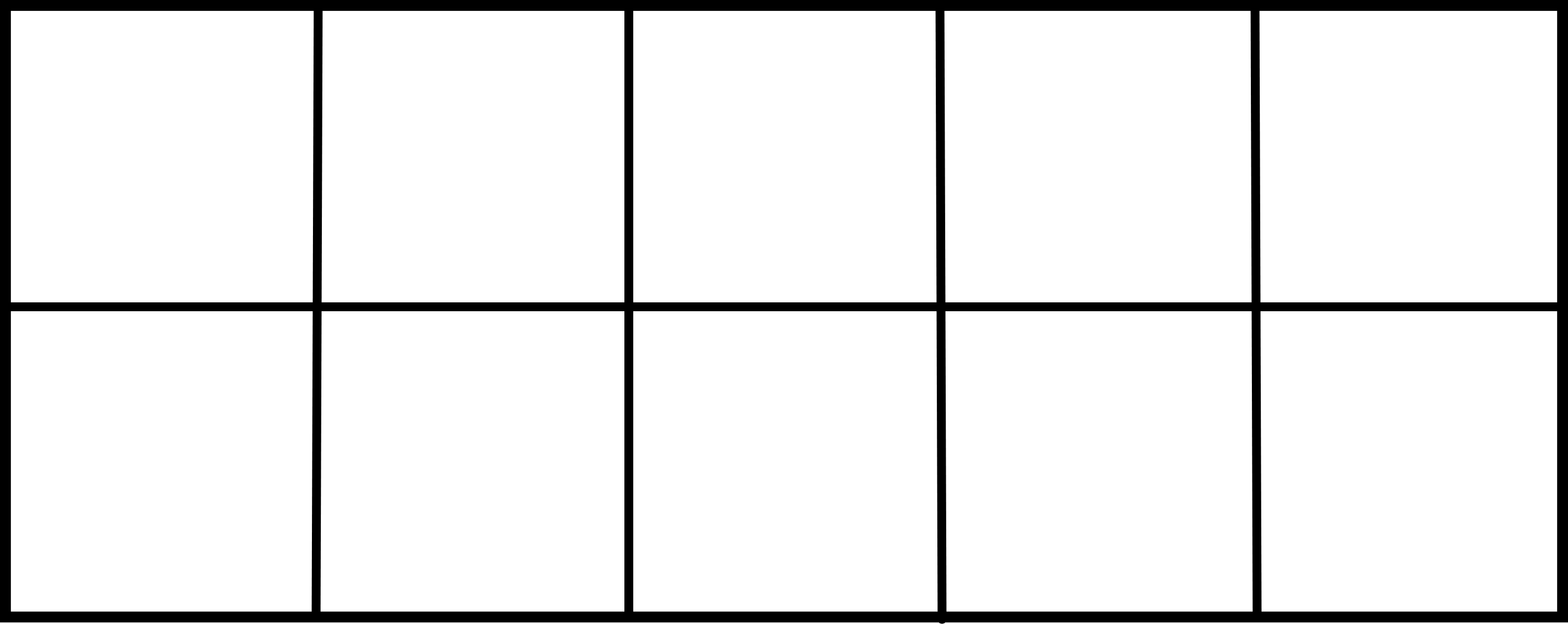 = 16
= 10 + 6
8 + 8
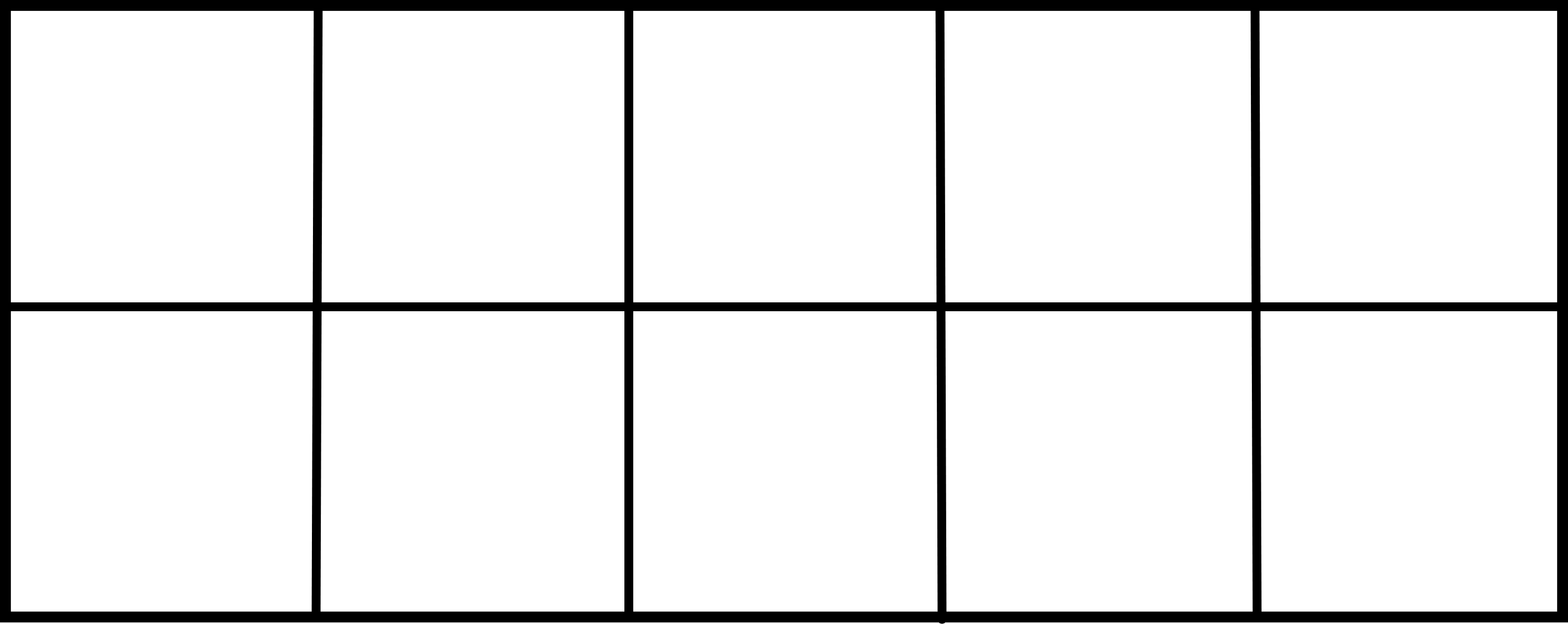 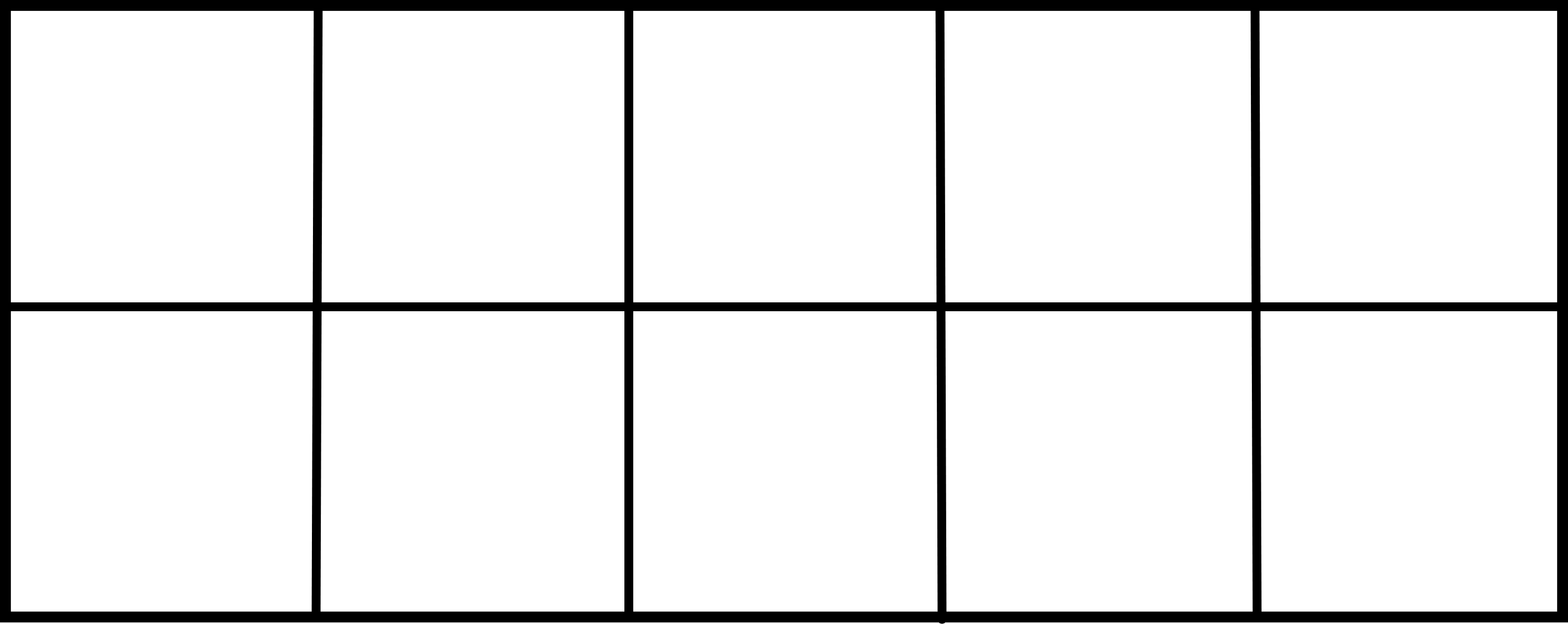 = 16
= 10 + 6
9 + 7
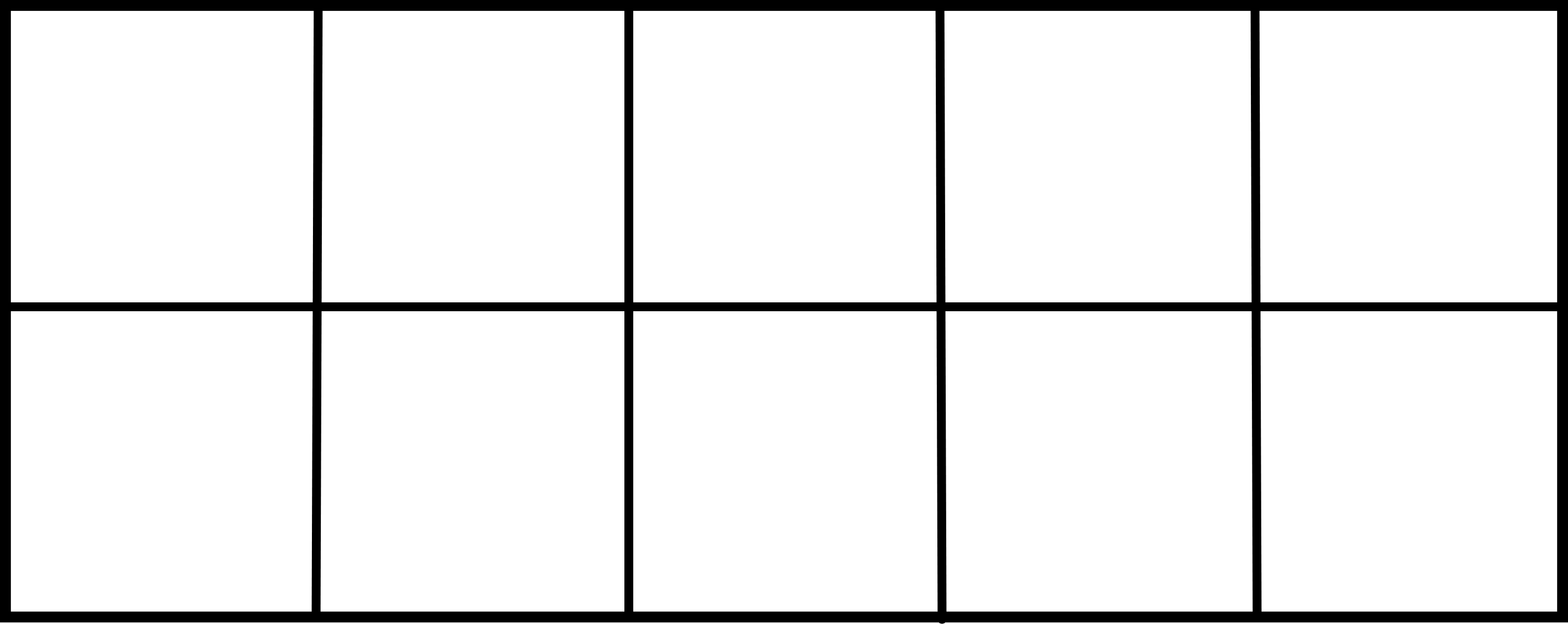 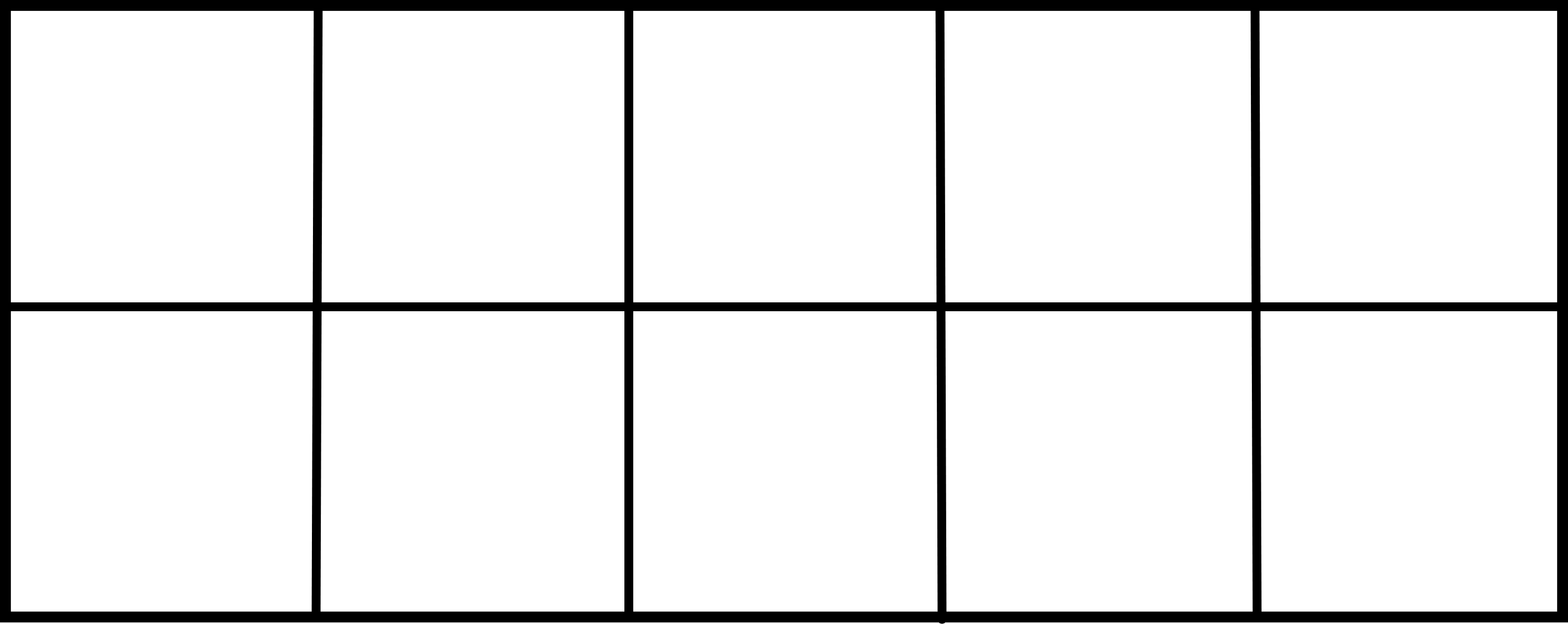 = 13
= 10 + 3
8 + 5
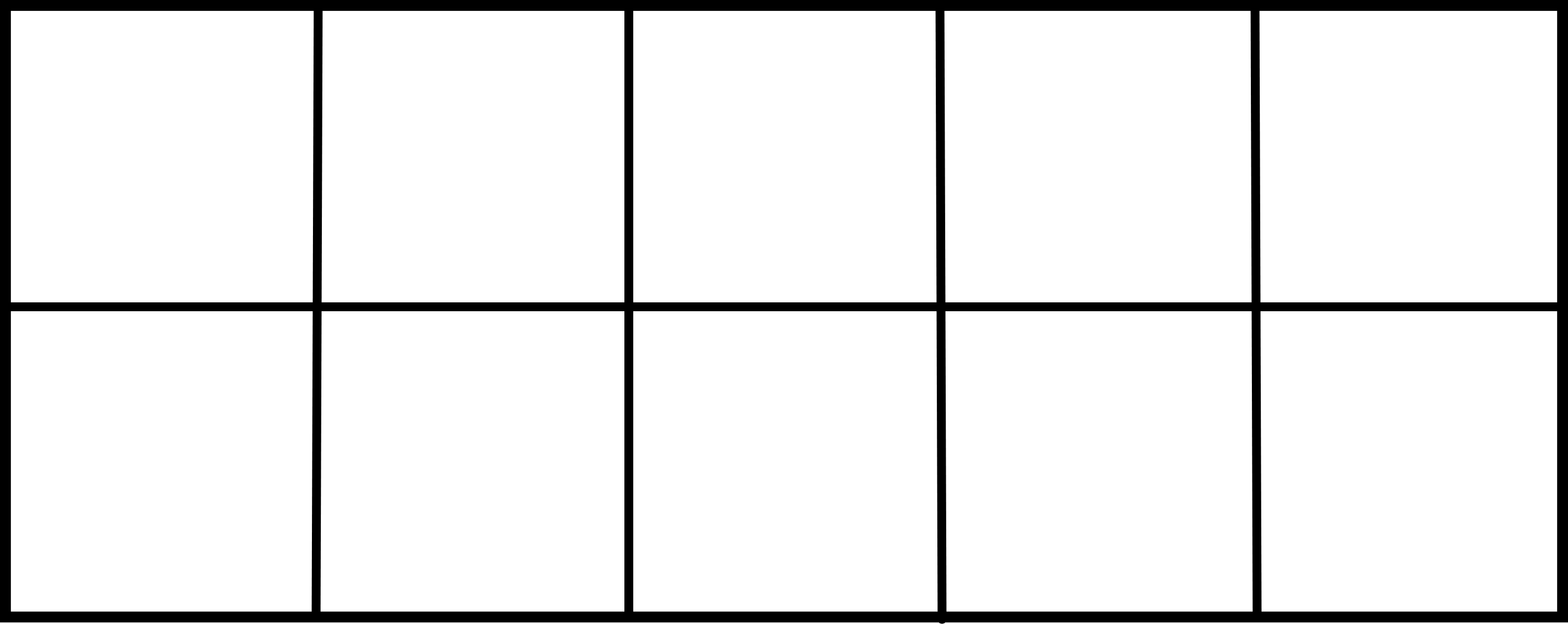 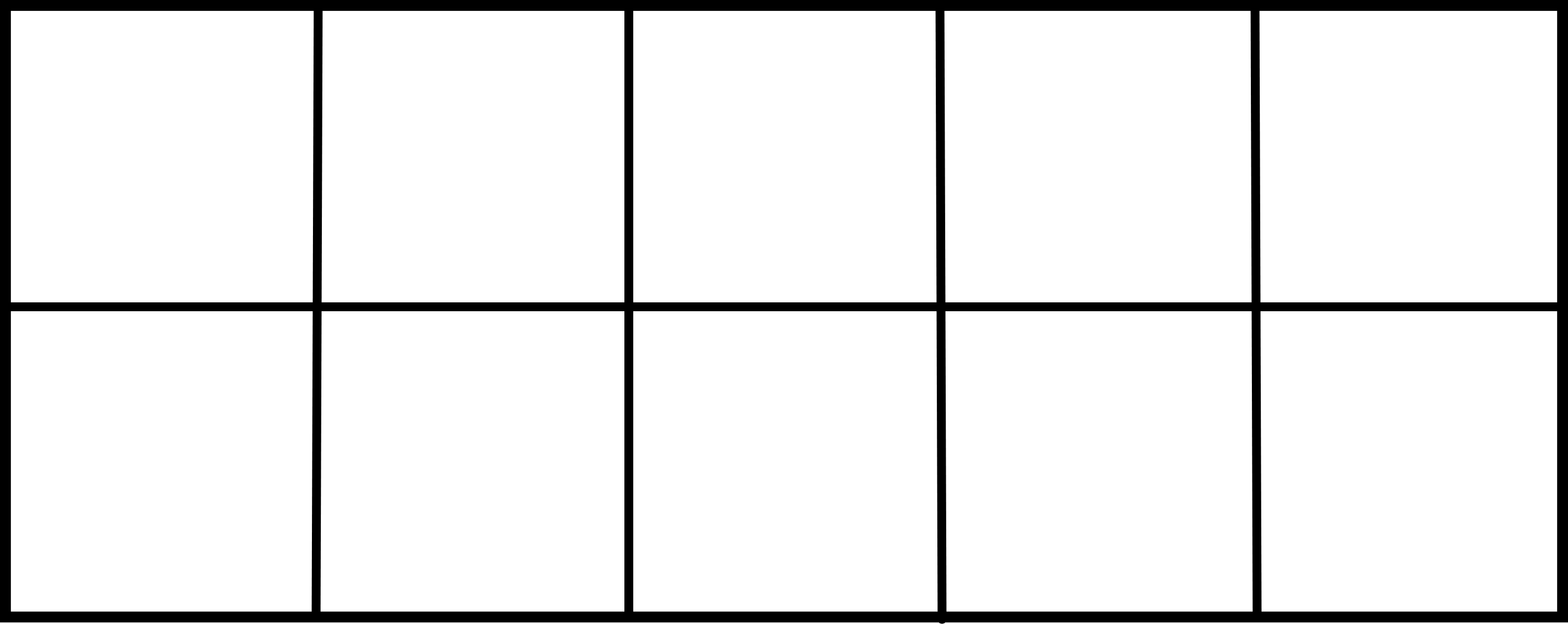 = 12
= 10 + 2
9 + 3
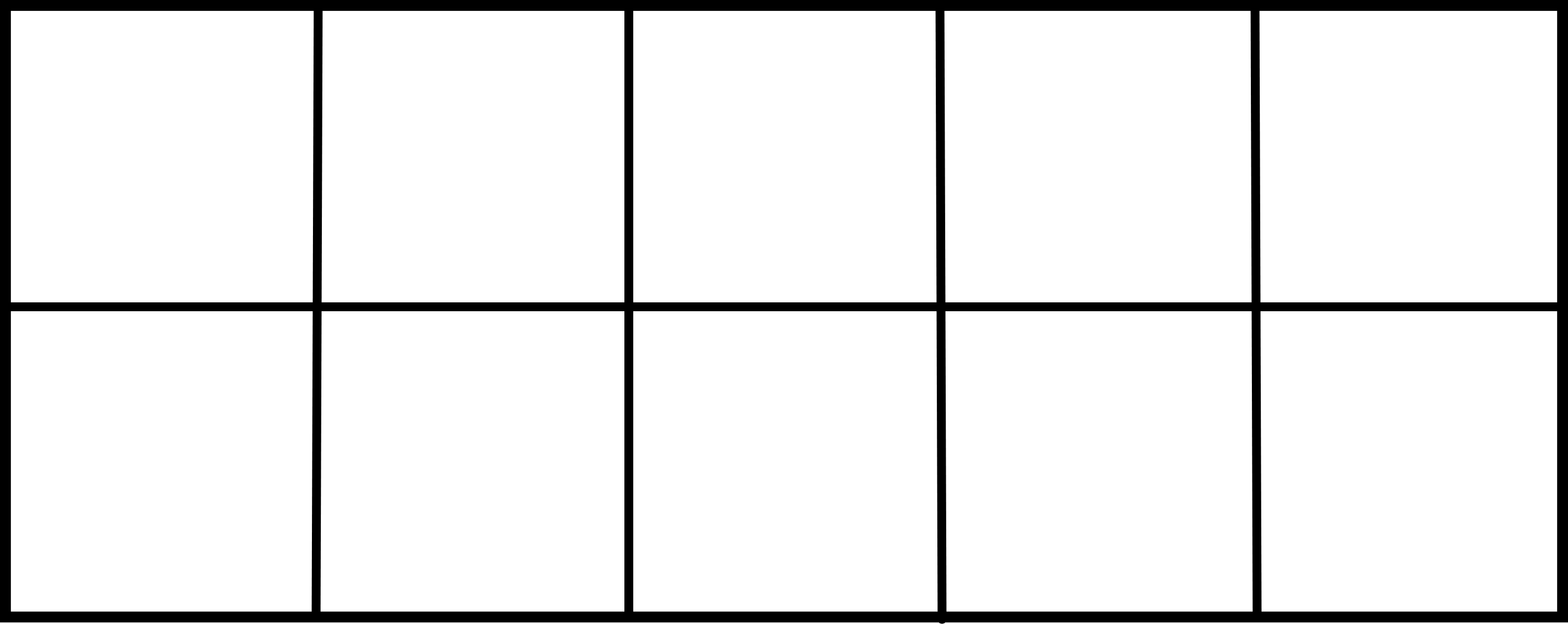 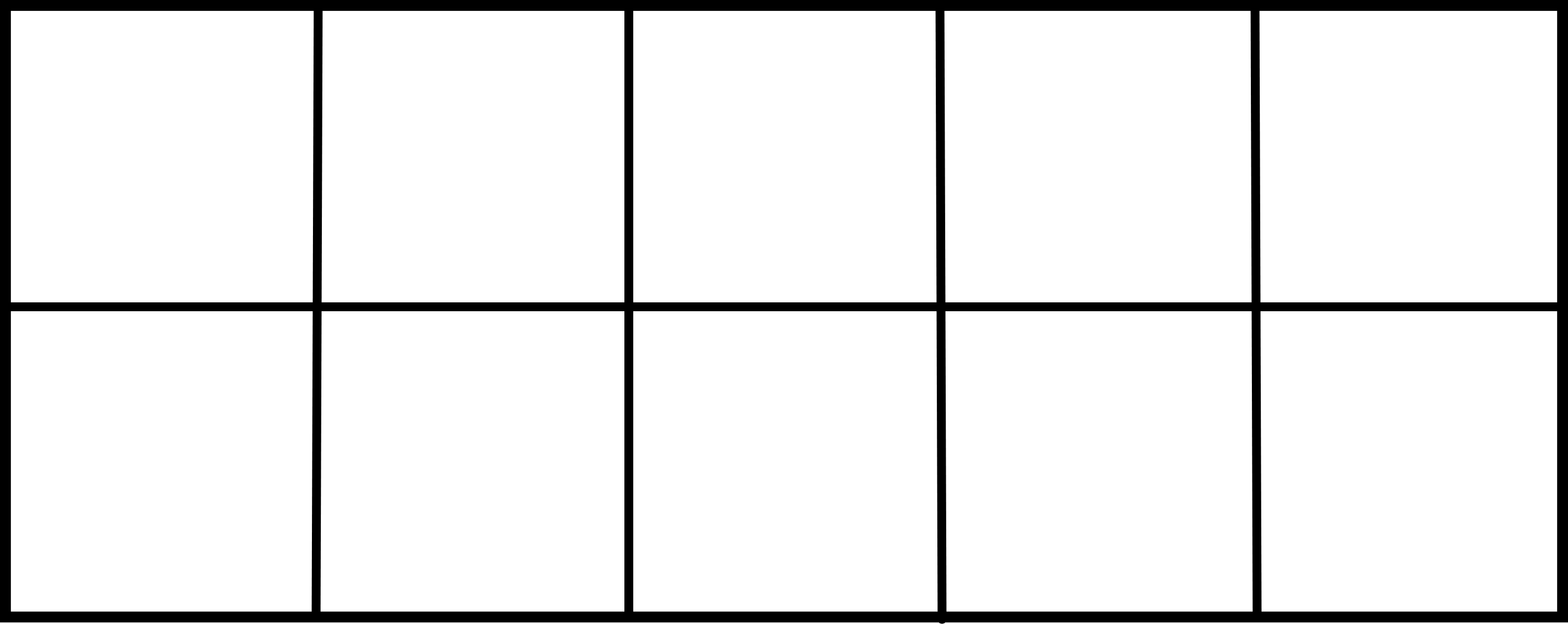 = 11
= 10 + 1
7 + 4
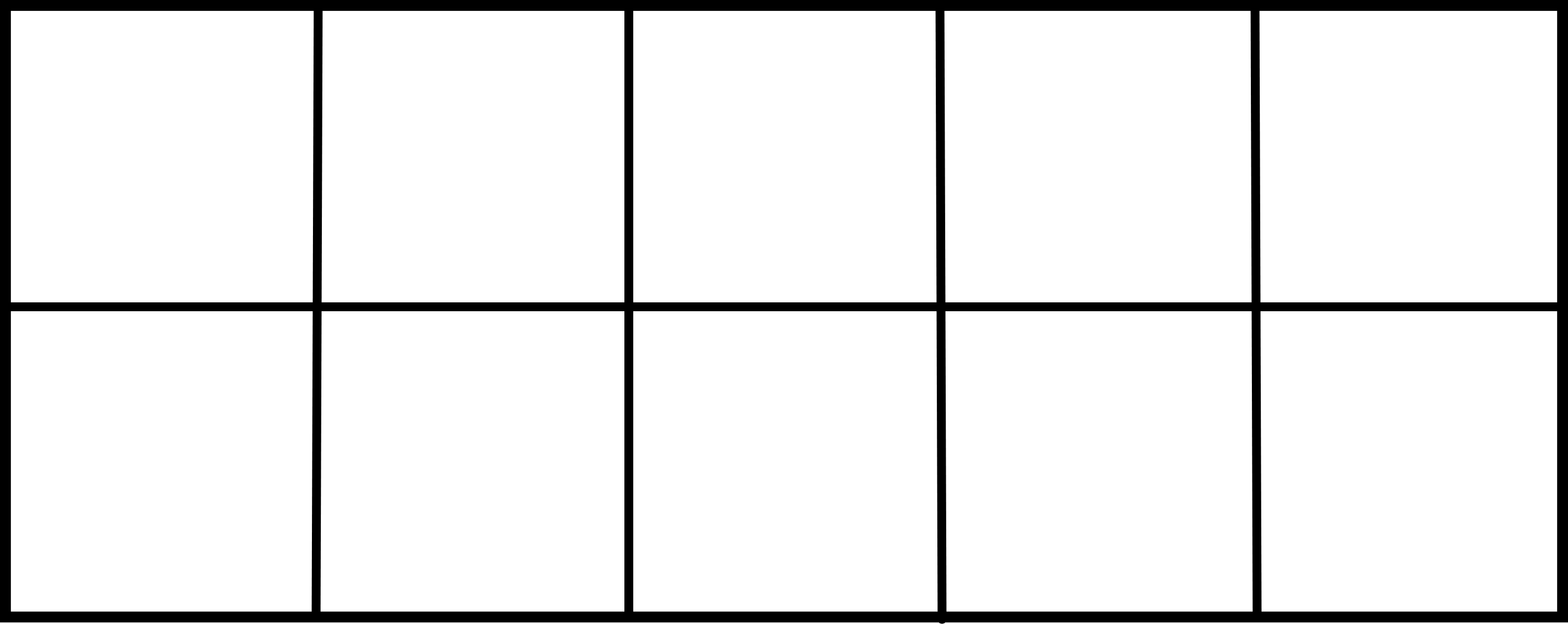 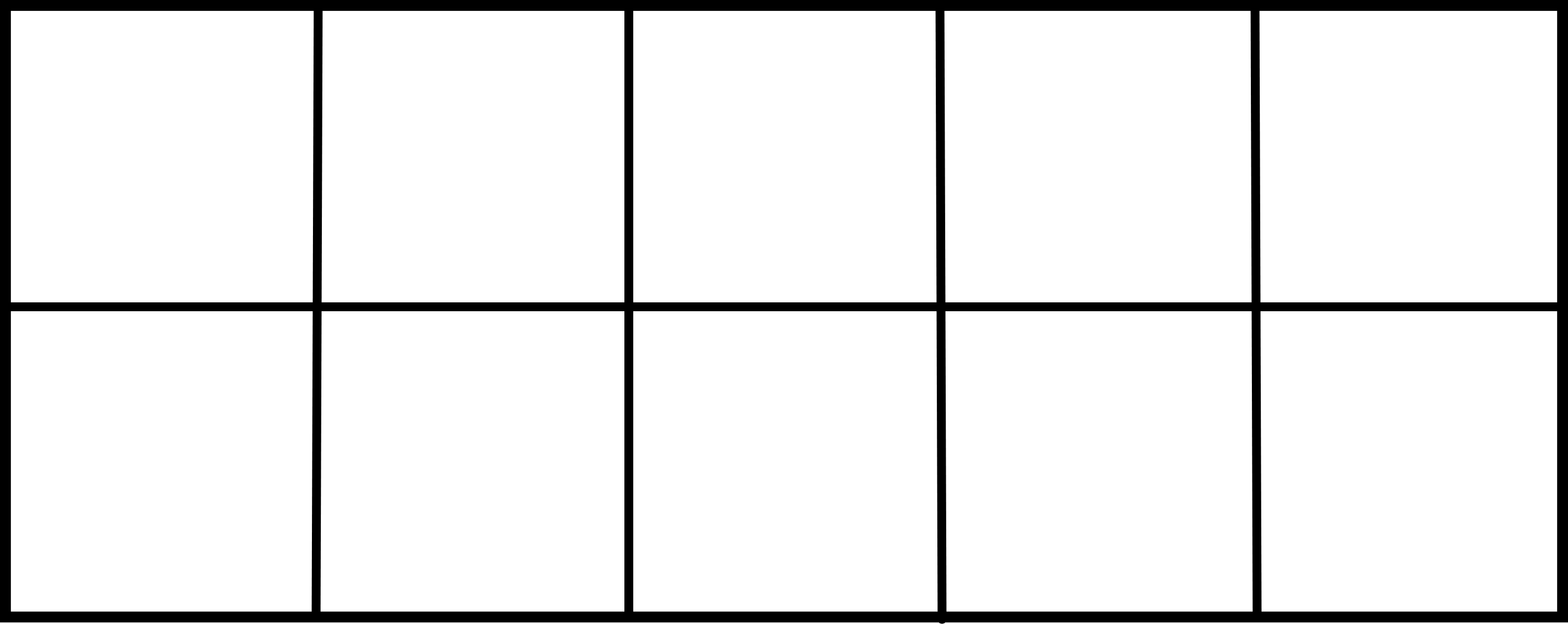 = 12
= 10 + 2
8 + 4
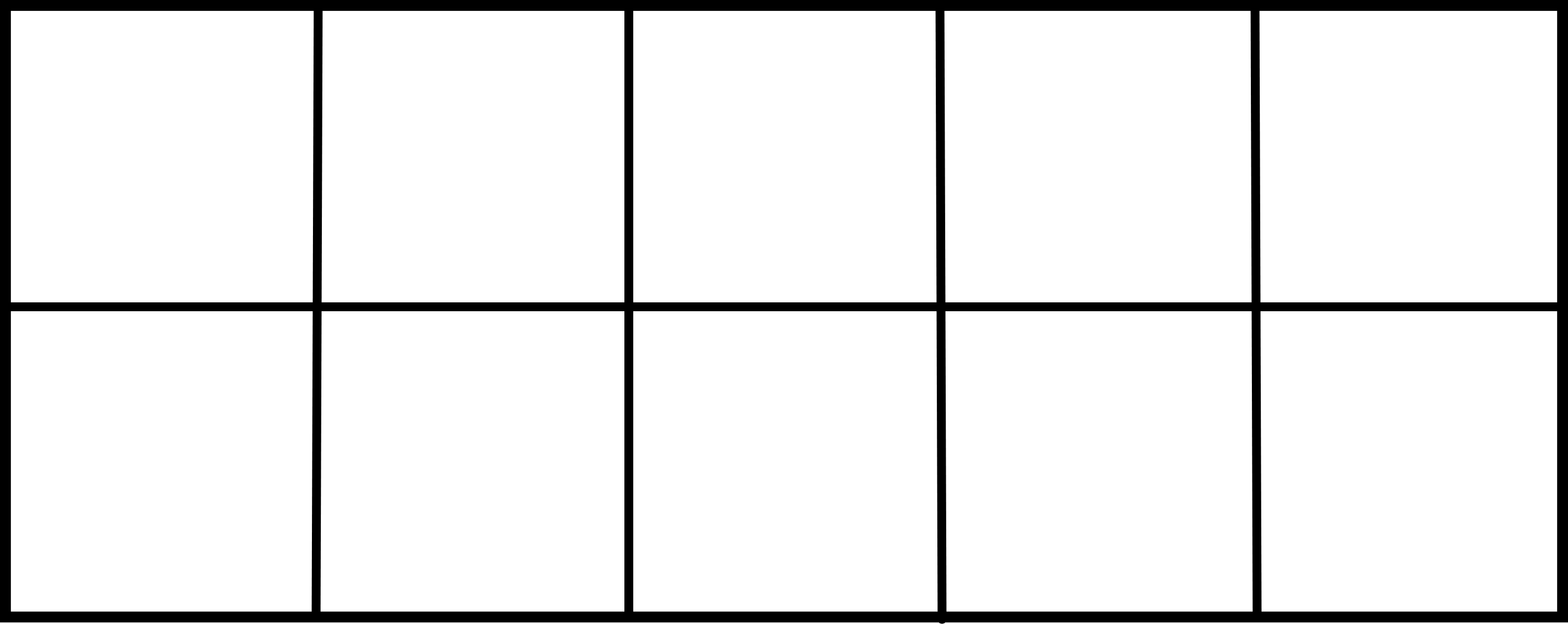 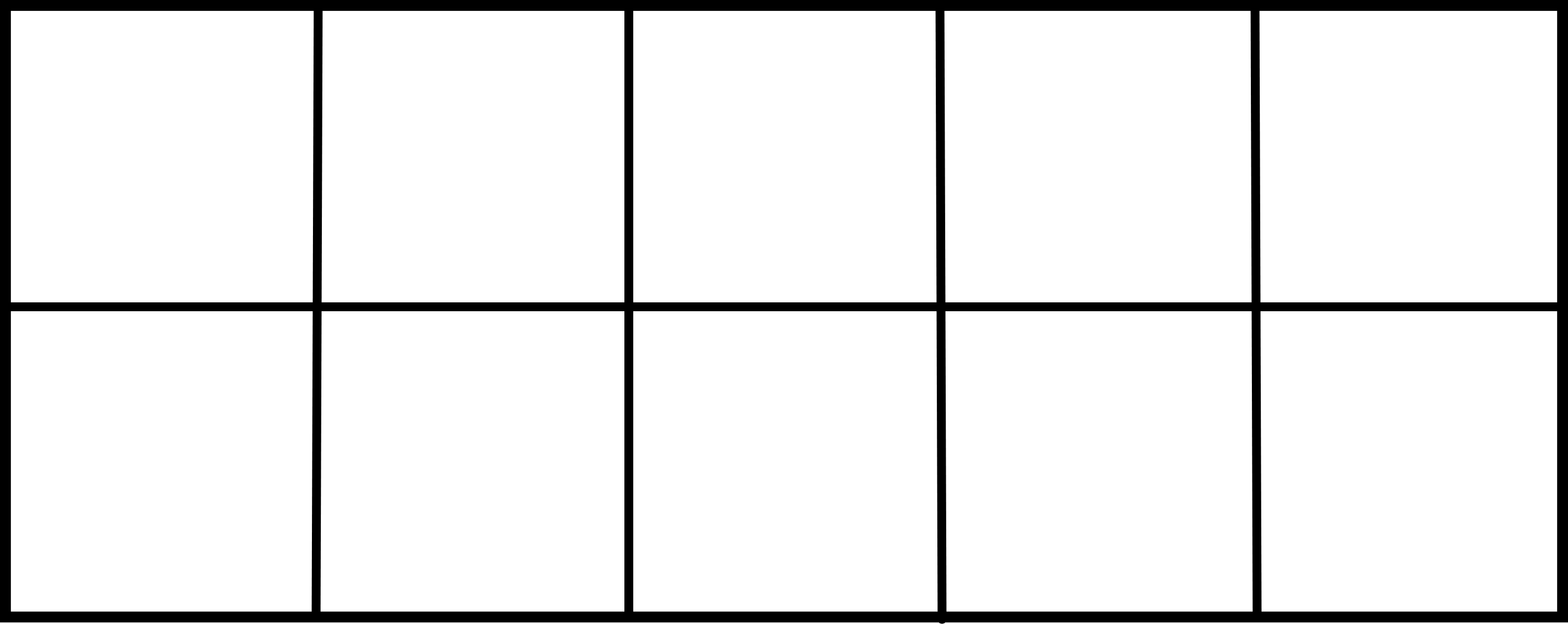 = 11
= 10 + 1
6 + 5
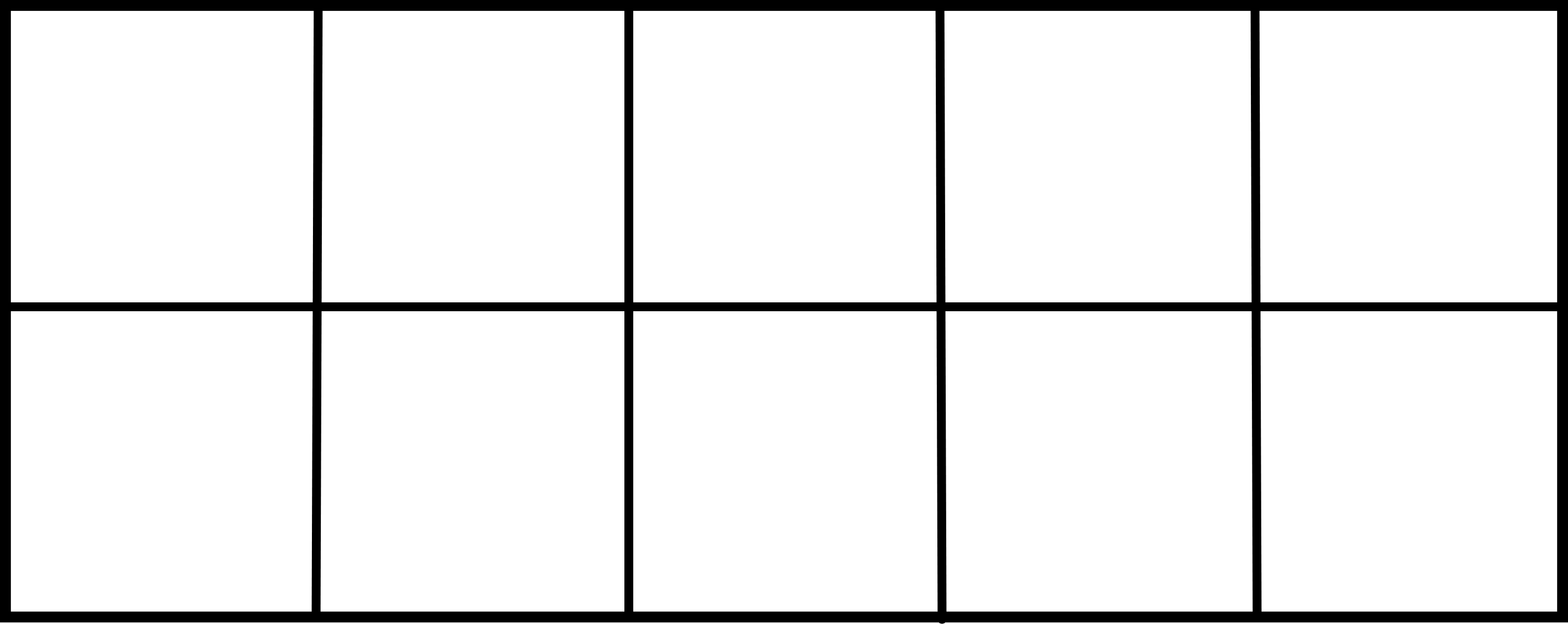 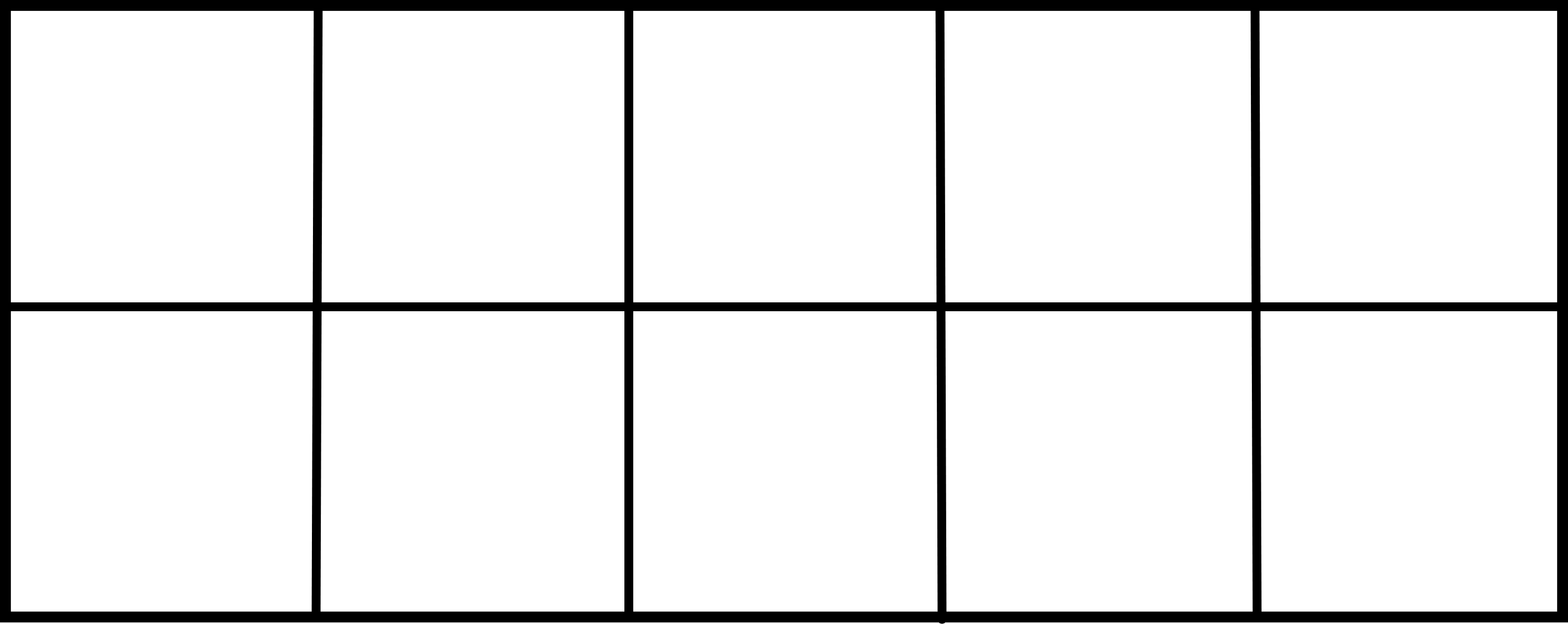 = 13
= 10 + 3
9 + 4
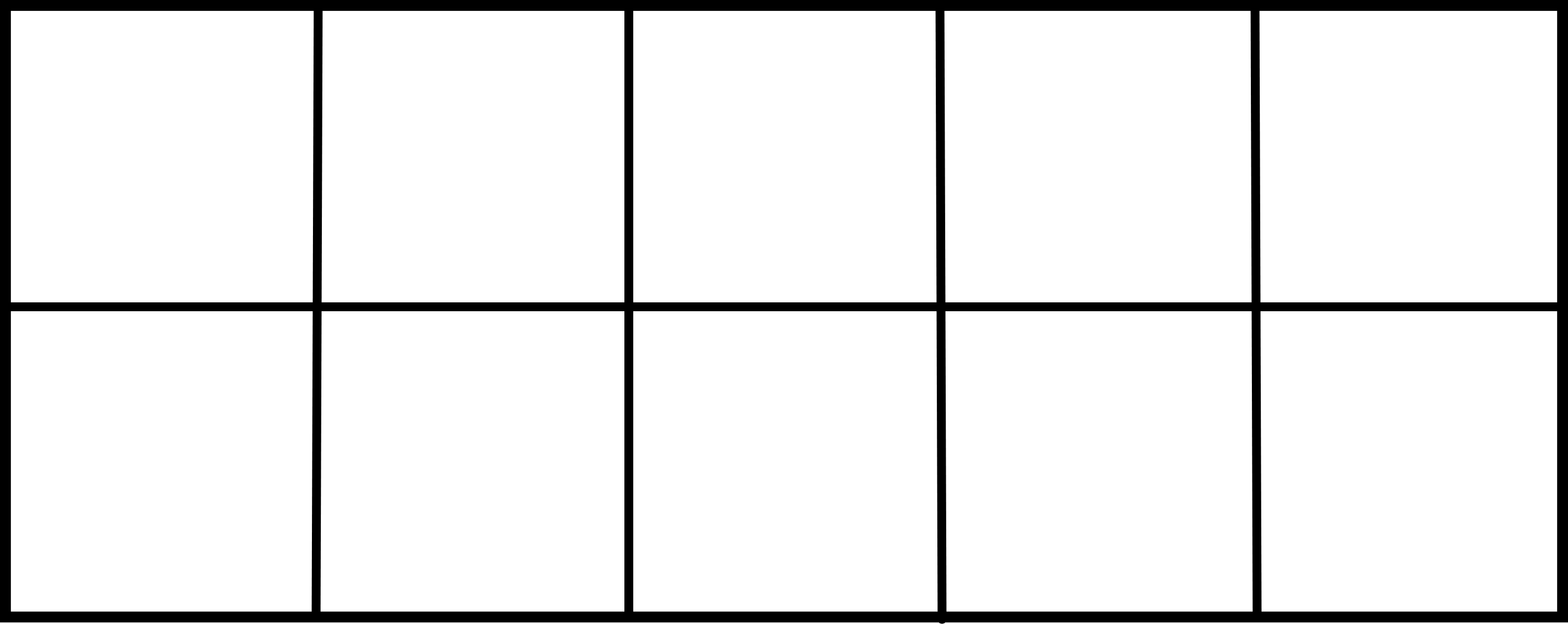 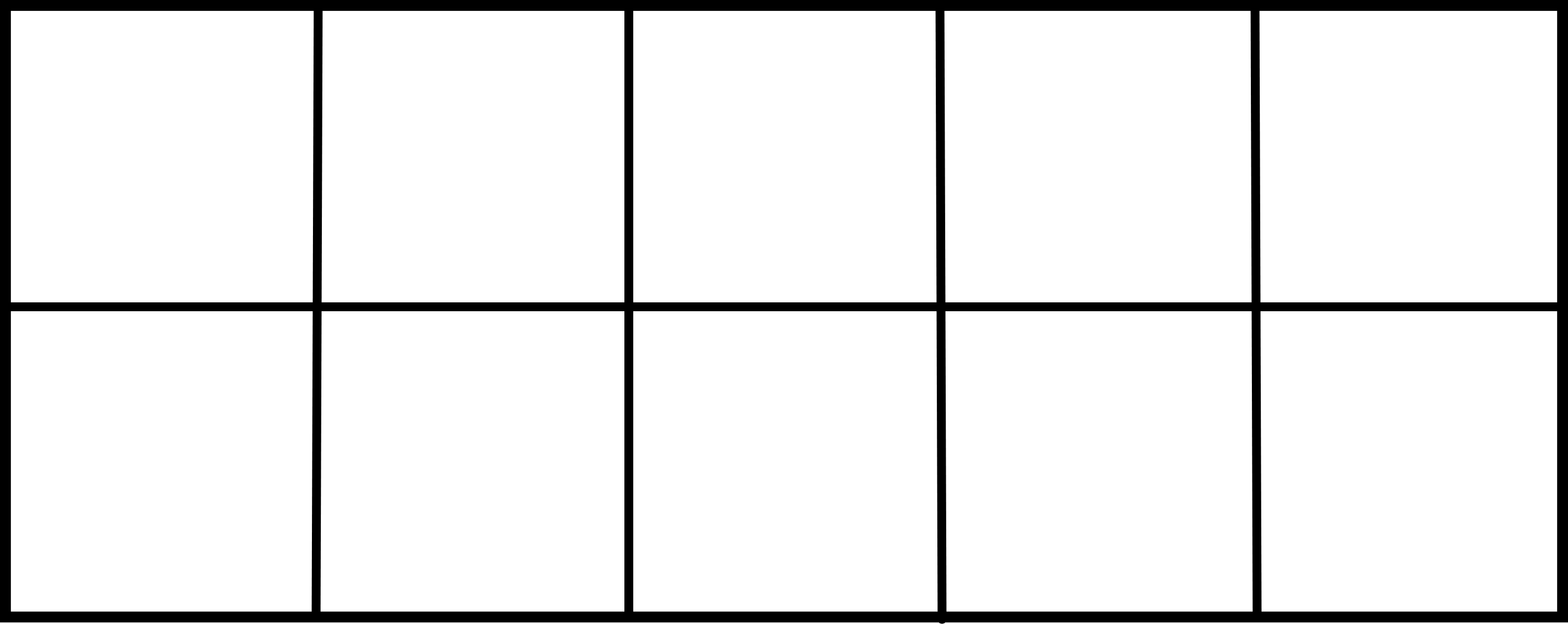 = 14
= 10 + 4
7 + 7
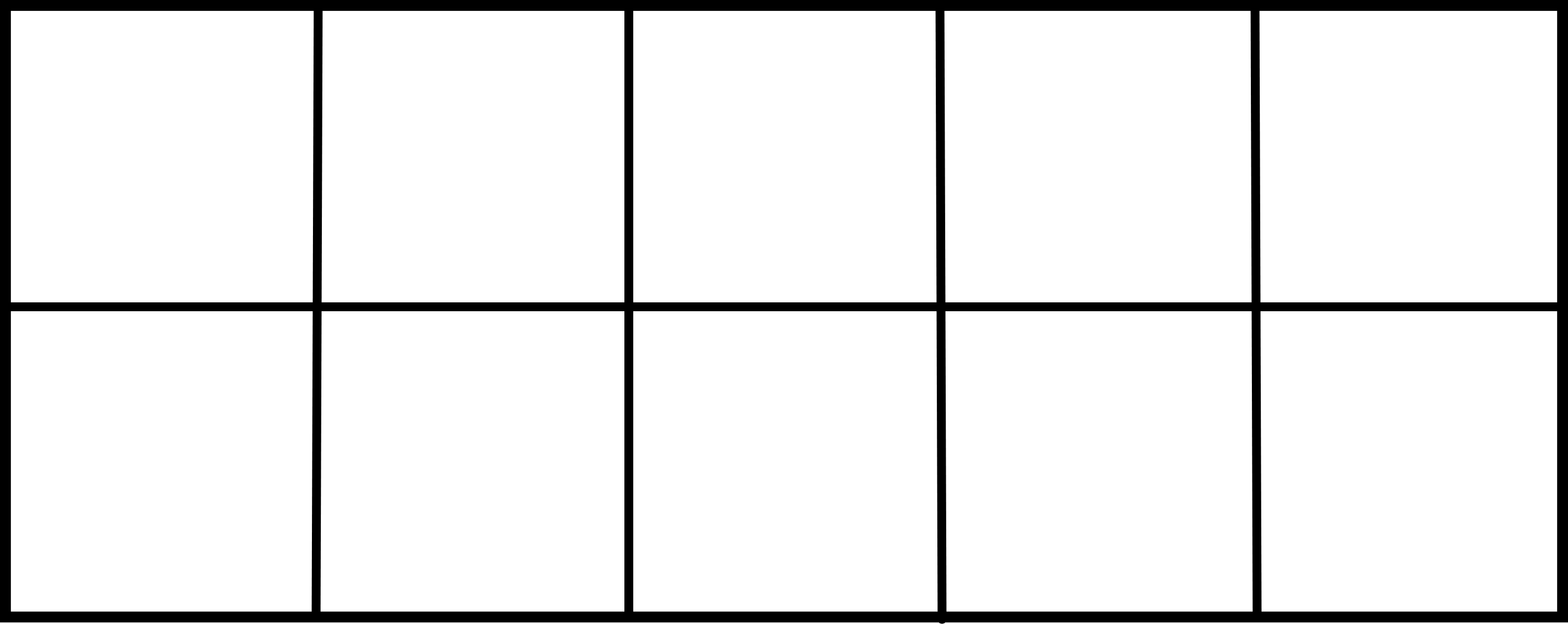 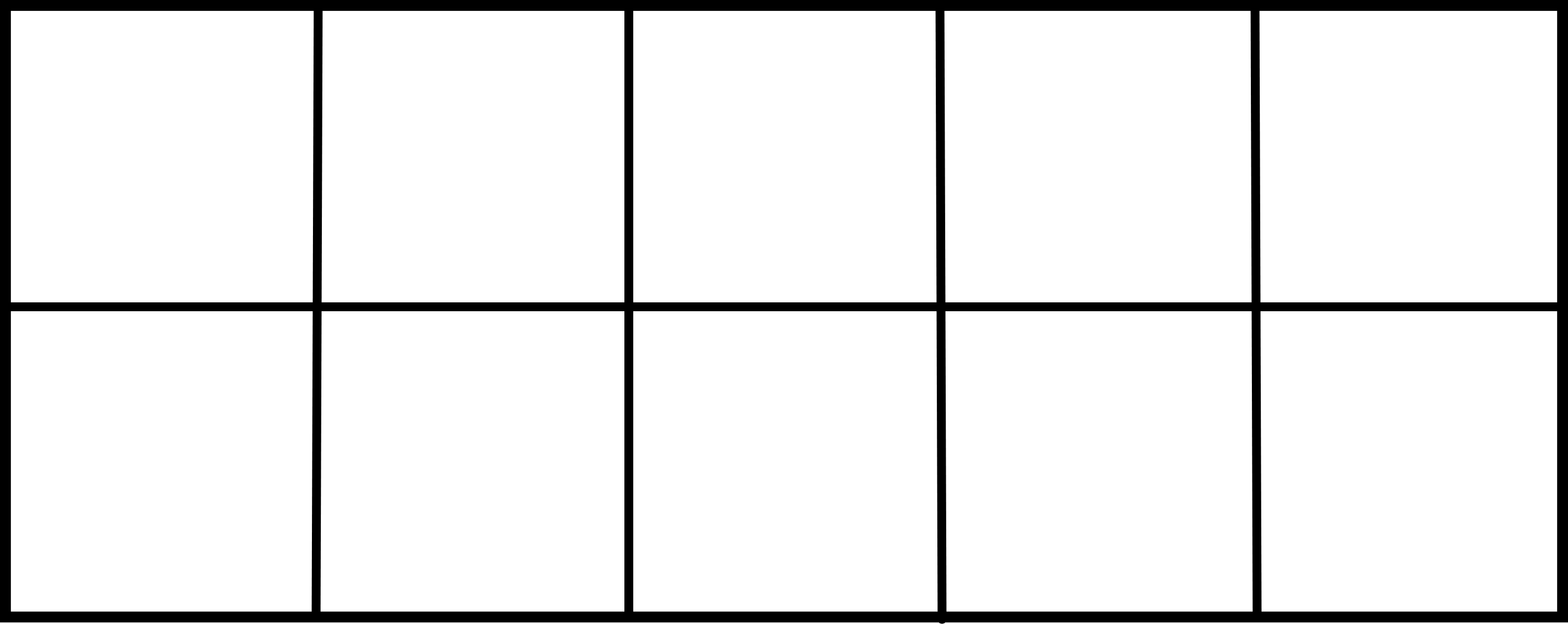 = 18
= 10 + 8
9 + 9
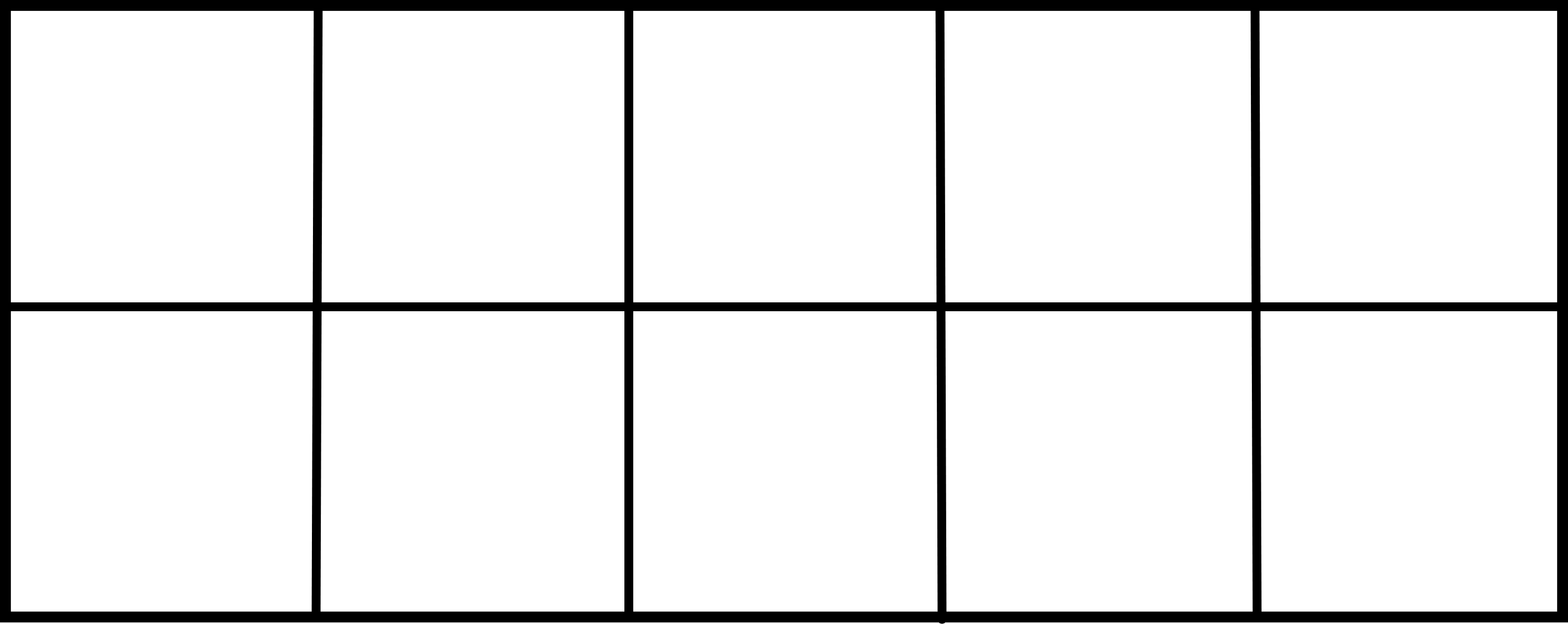 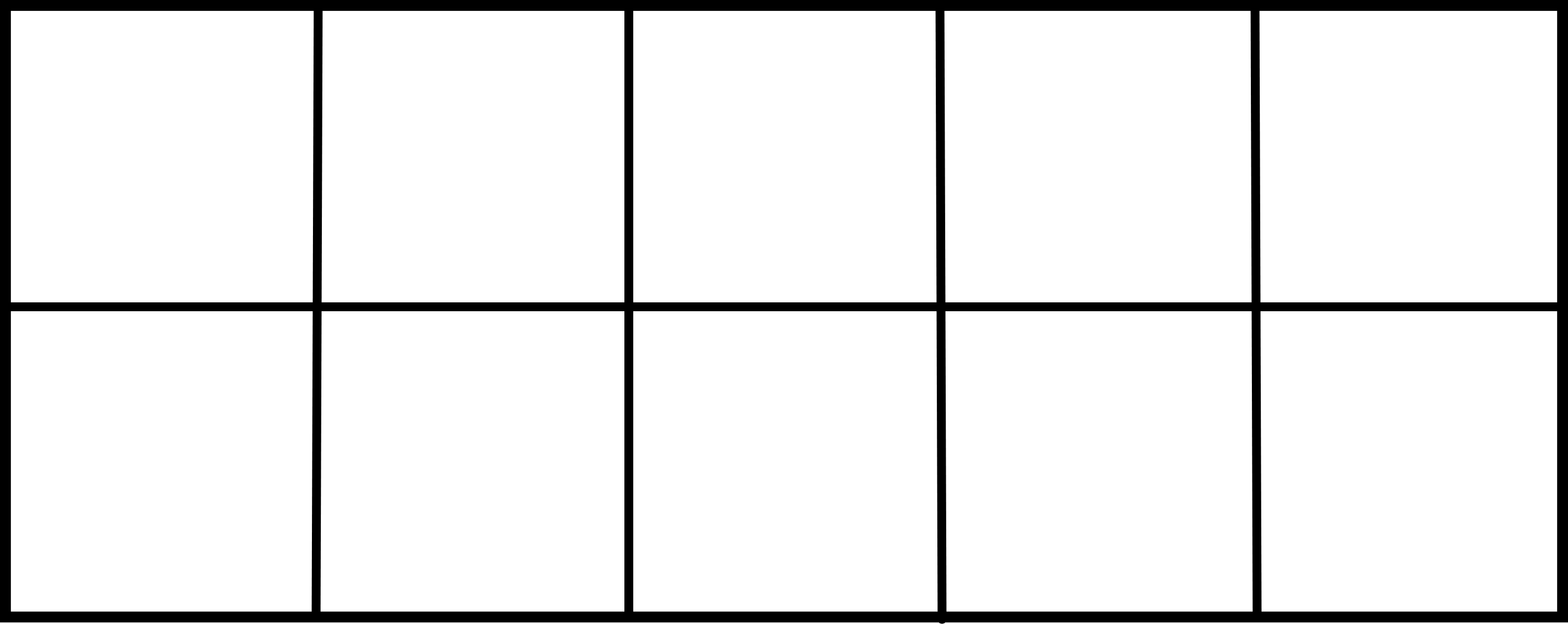 = 12
= 10 + 2
7 + 5
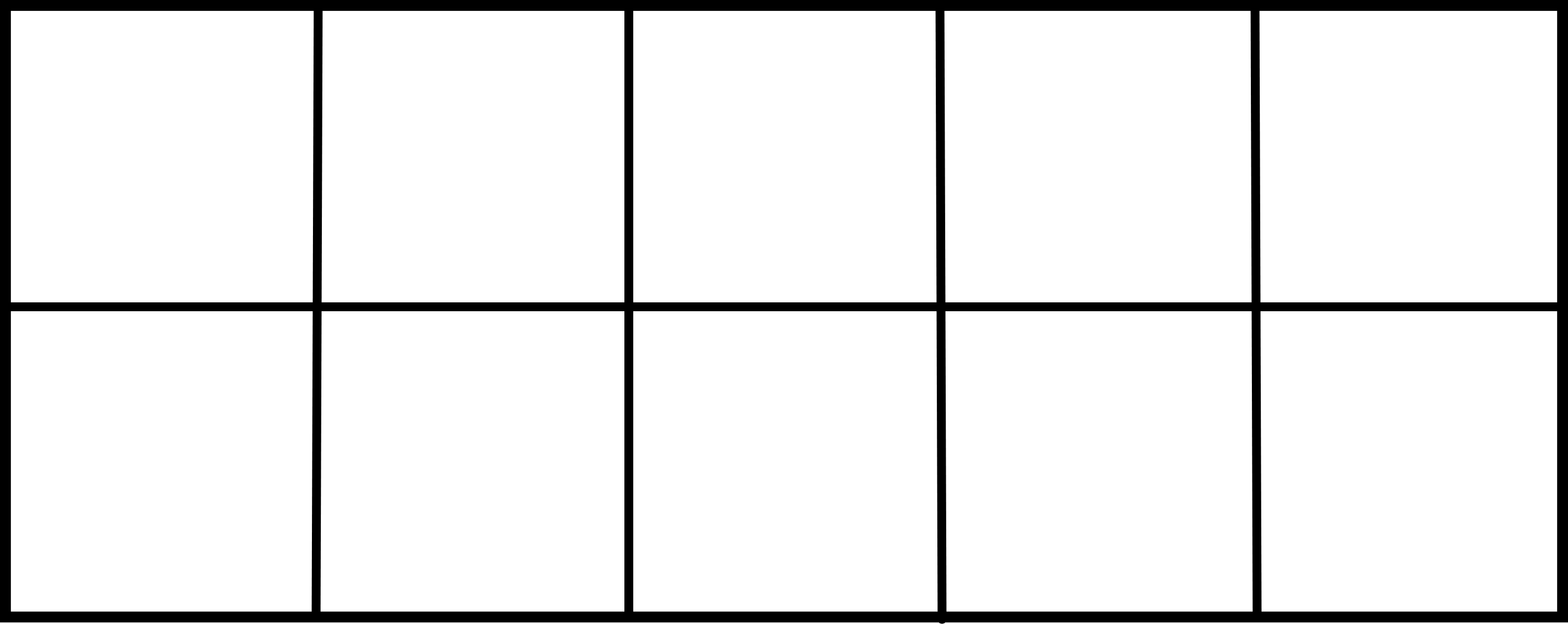 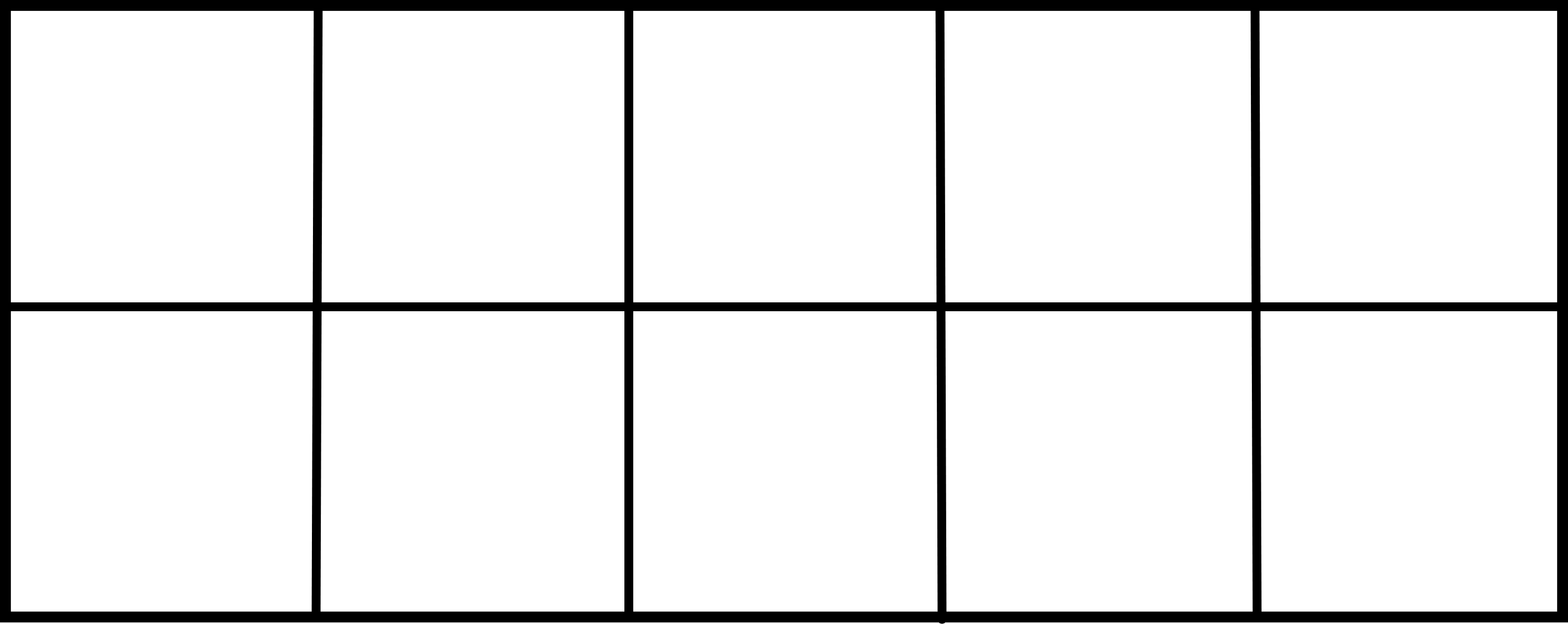 = 14
= 10 + 4
9 + 5
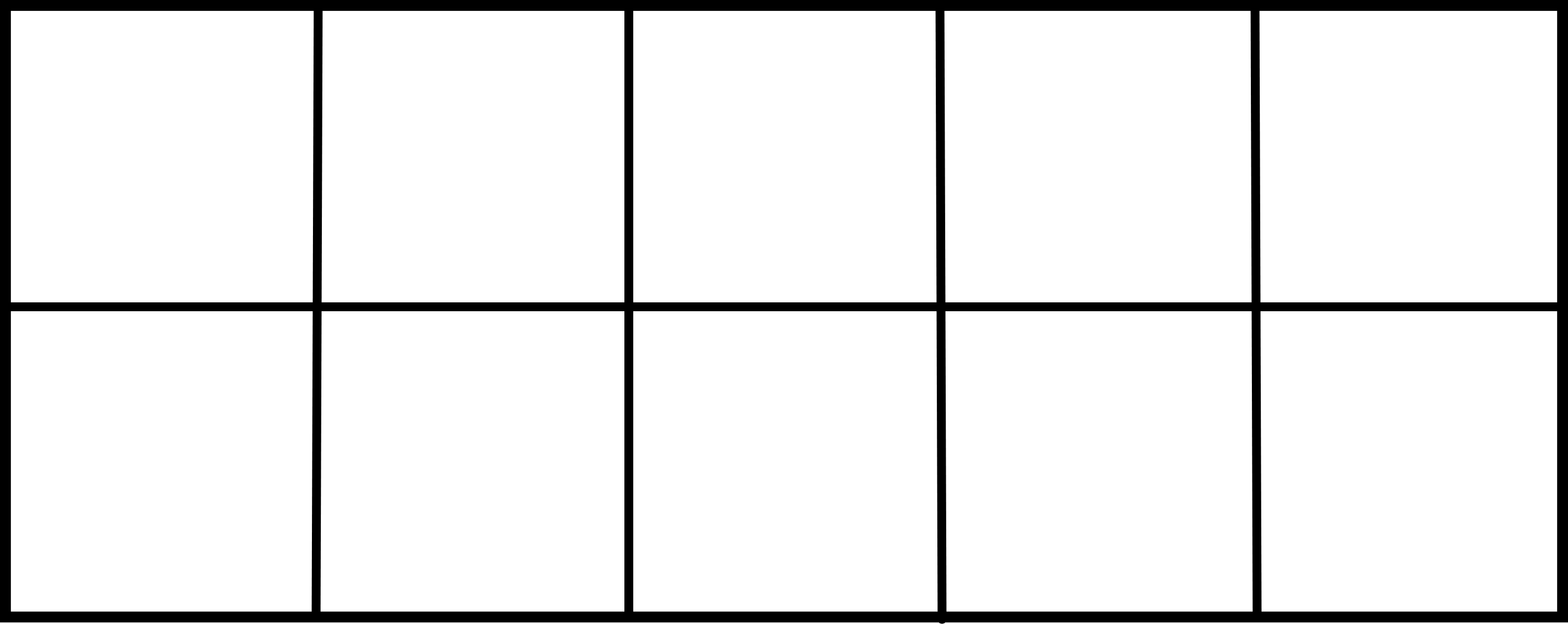 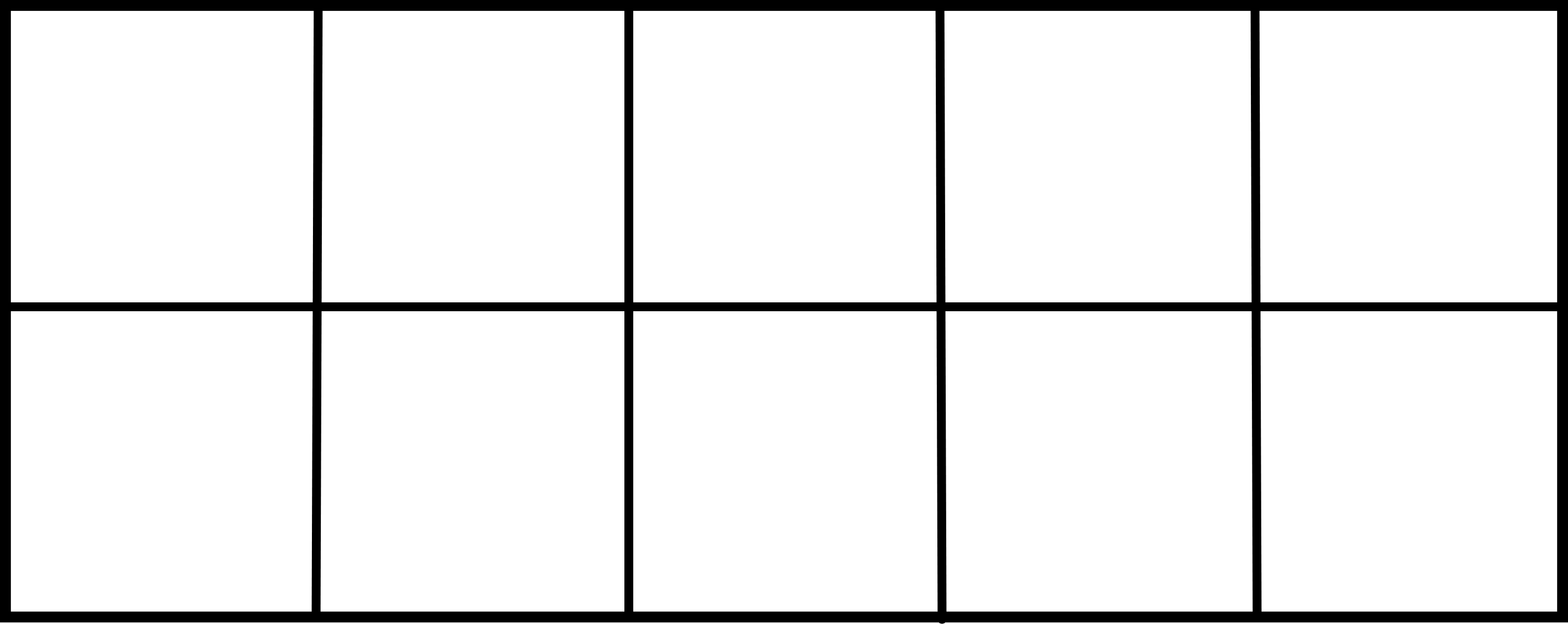 = 12
= 10 + 2
6 + 6
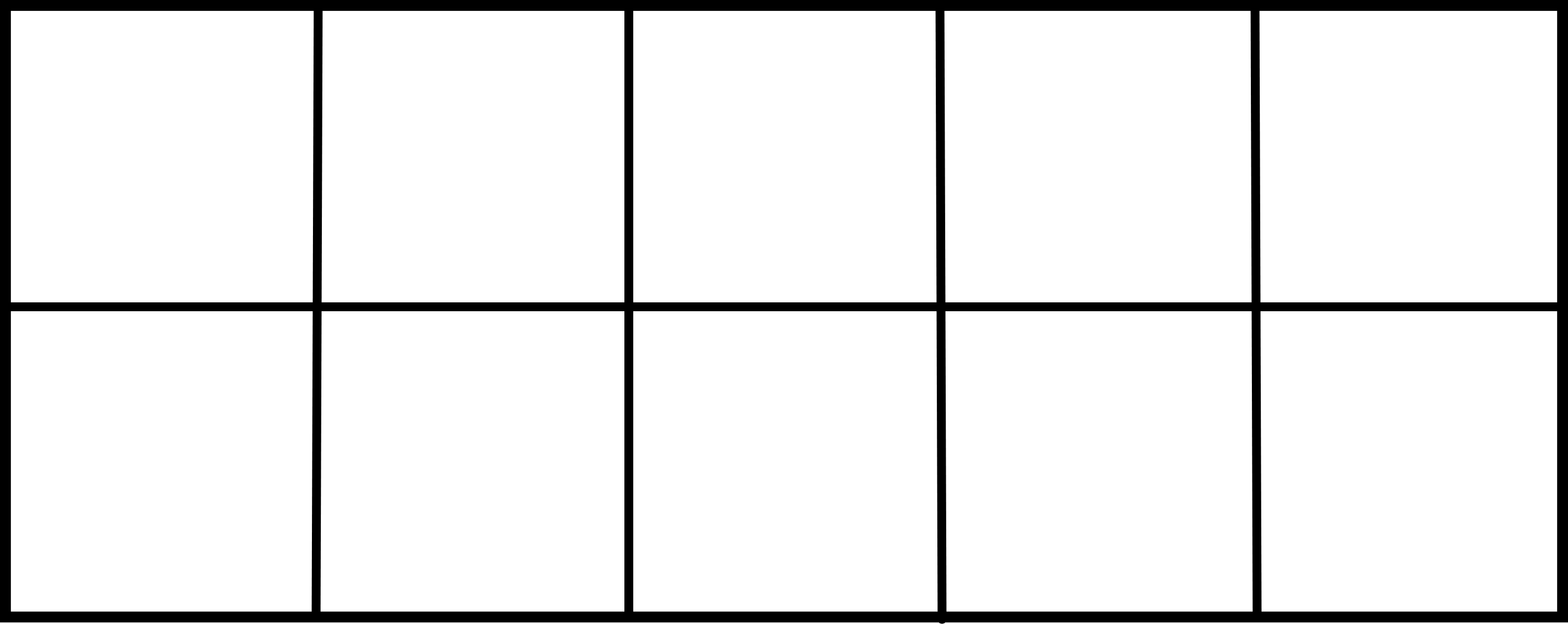 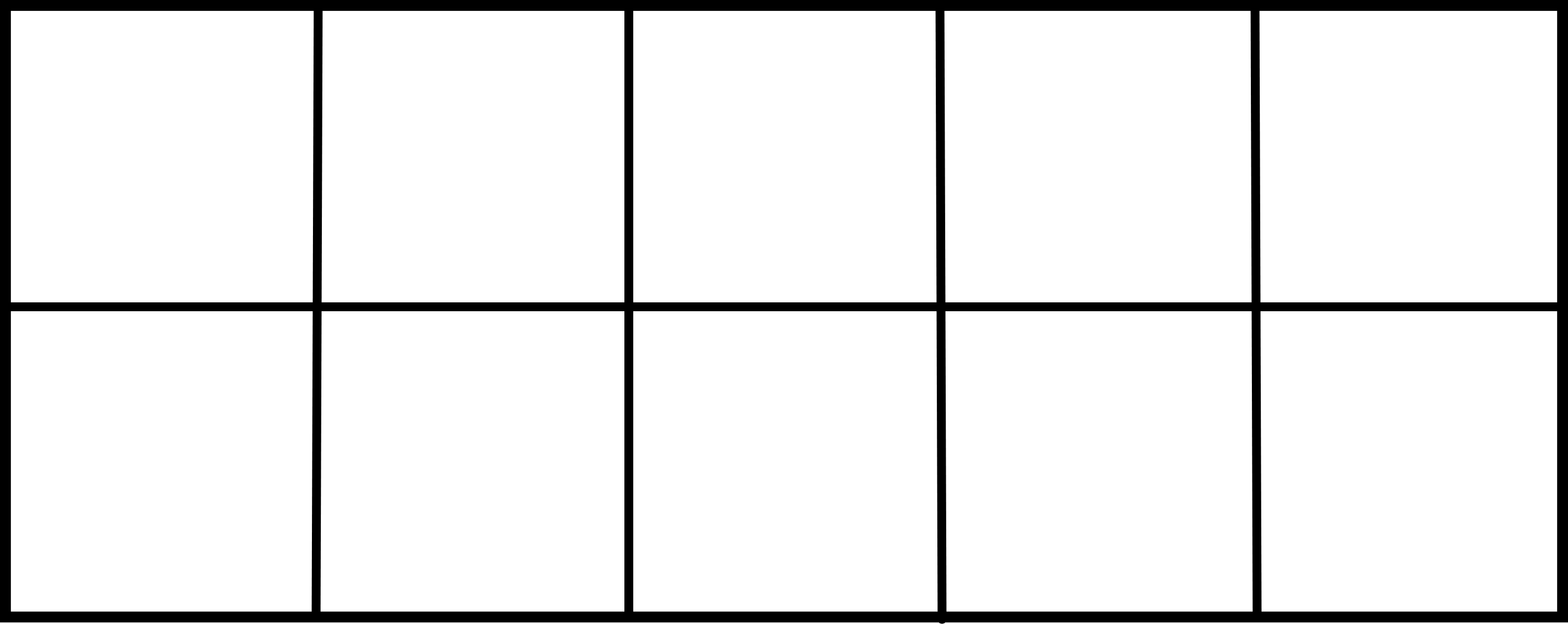 = 11
= 10 + 1
8 + 3
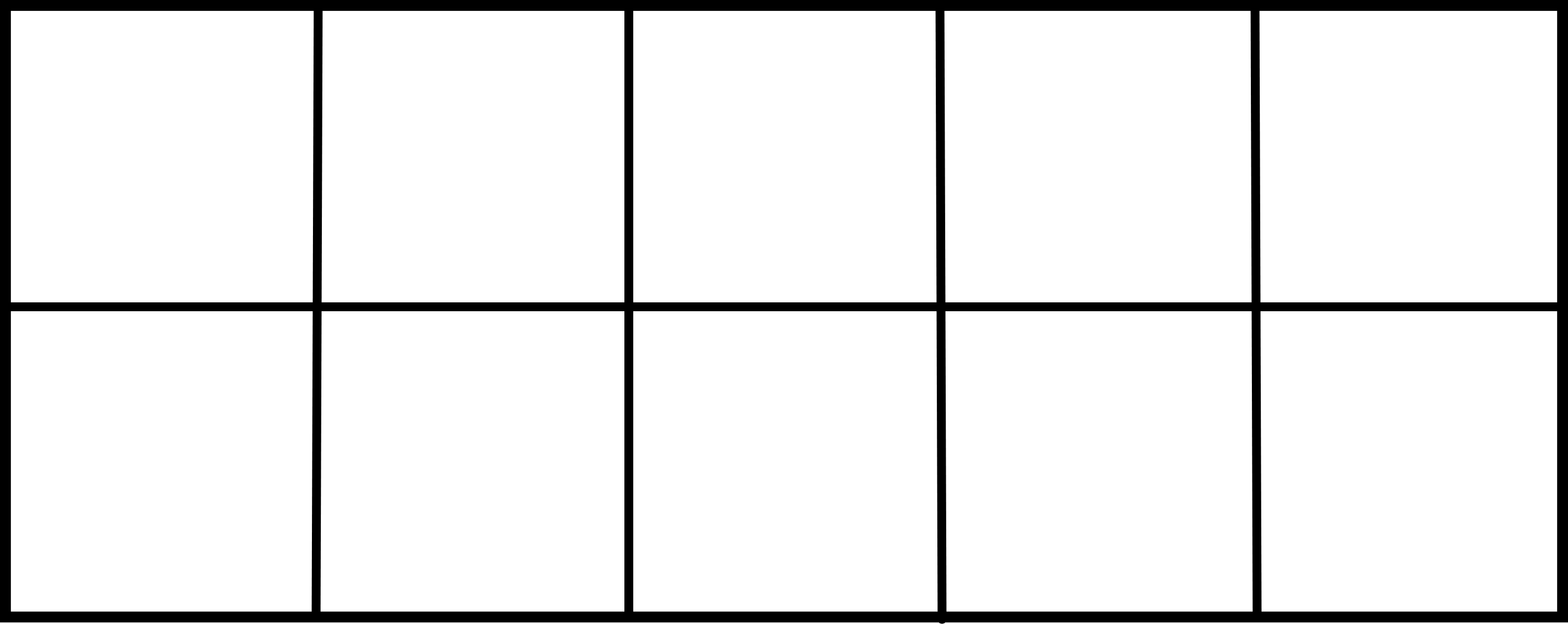 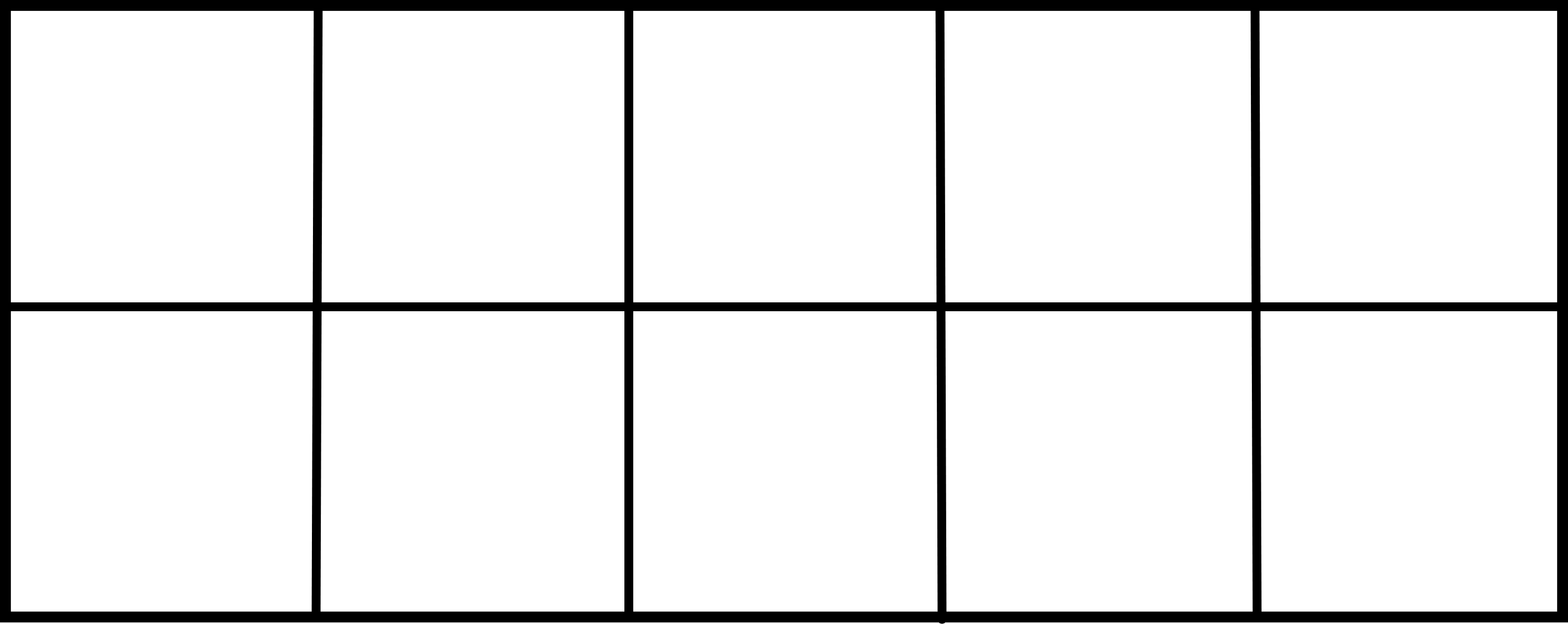 = 15
= 10 + 5
9 + 6
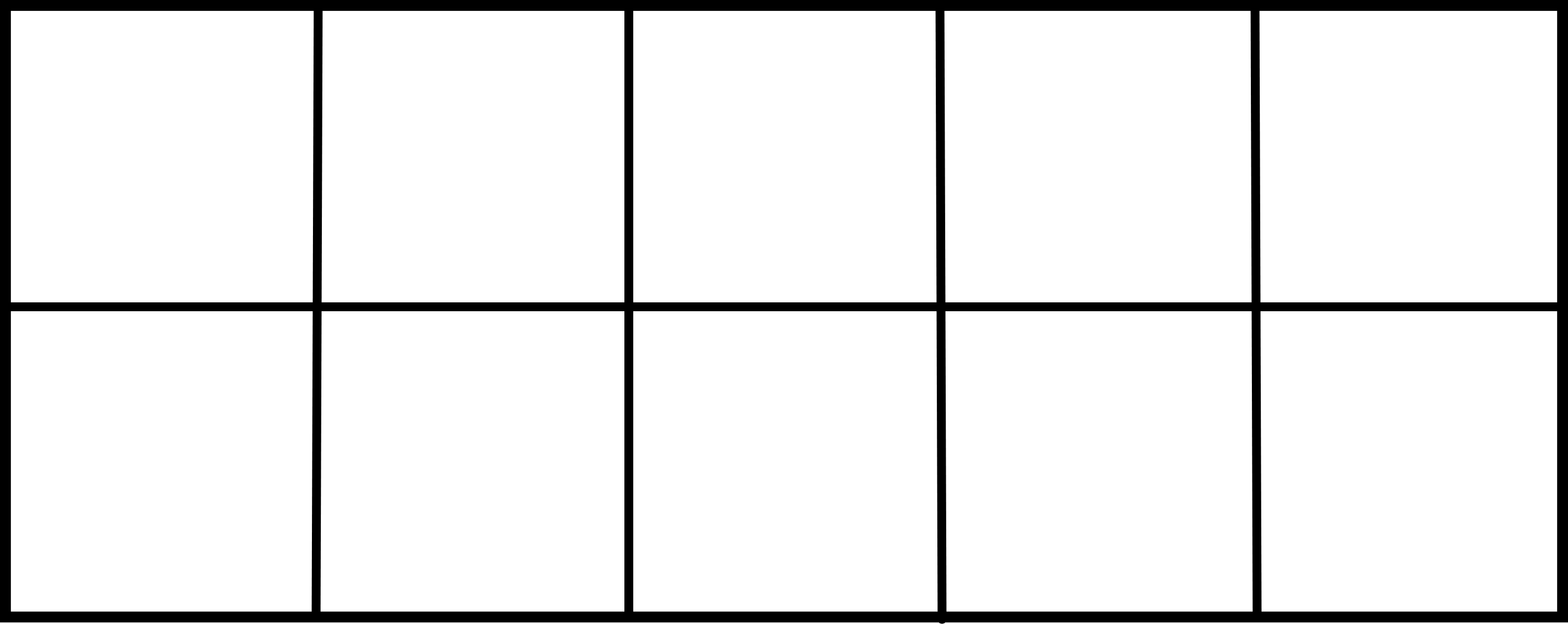 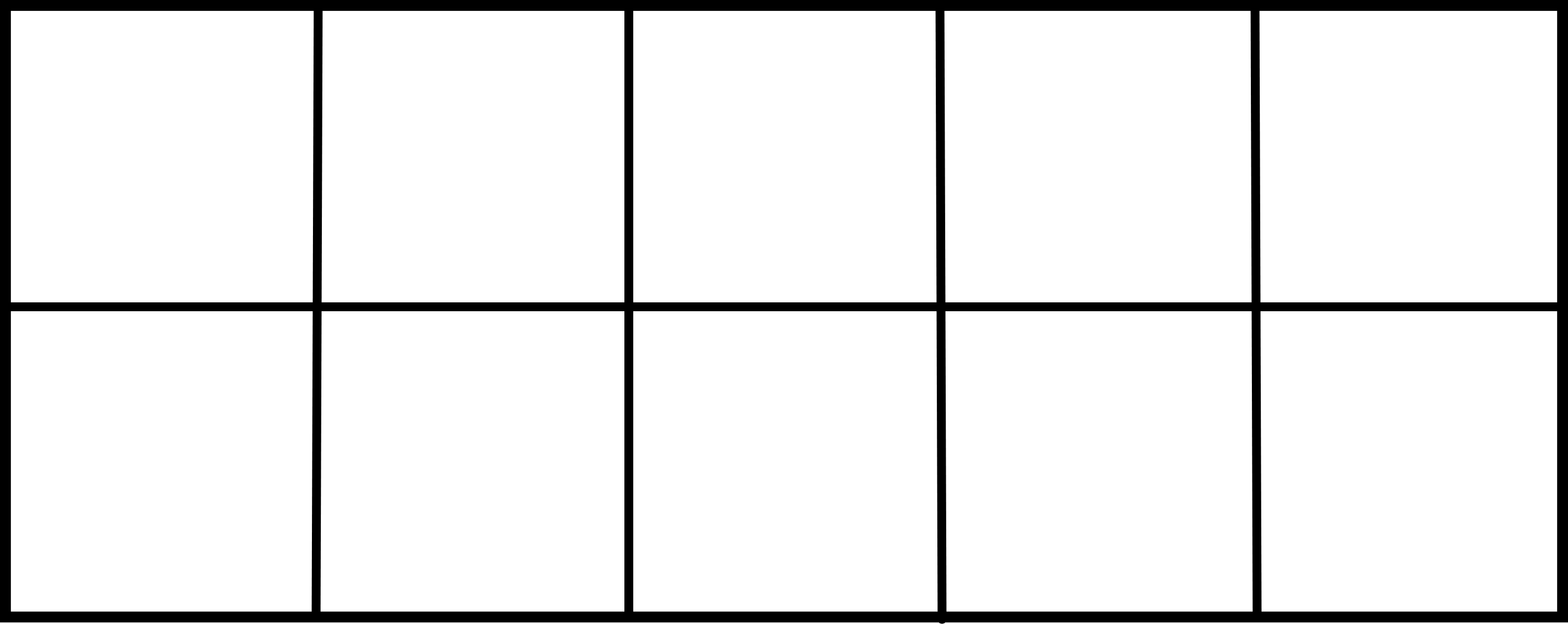 = 15
= 10 + 5
8 + 7
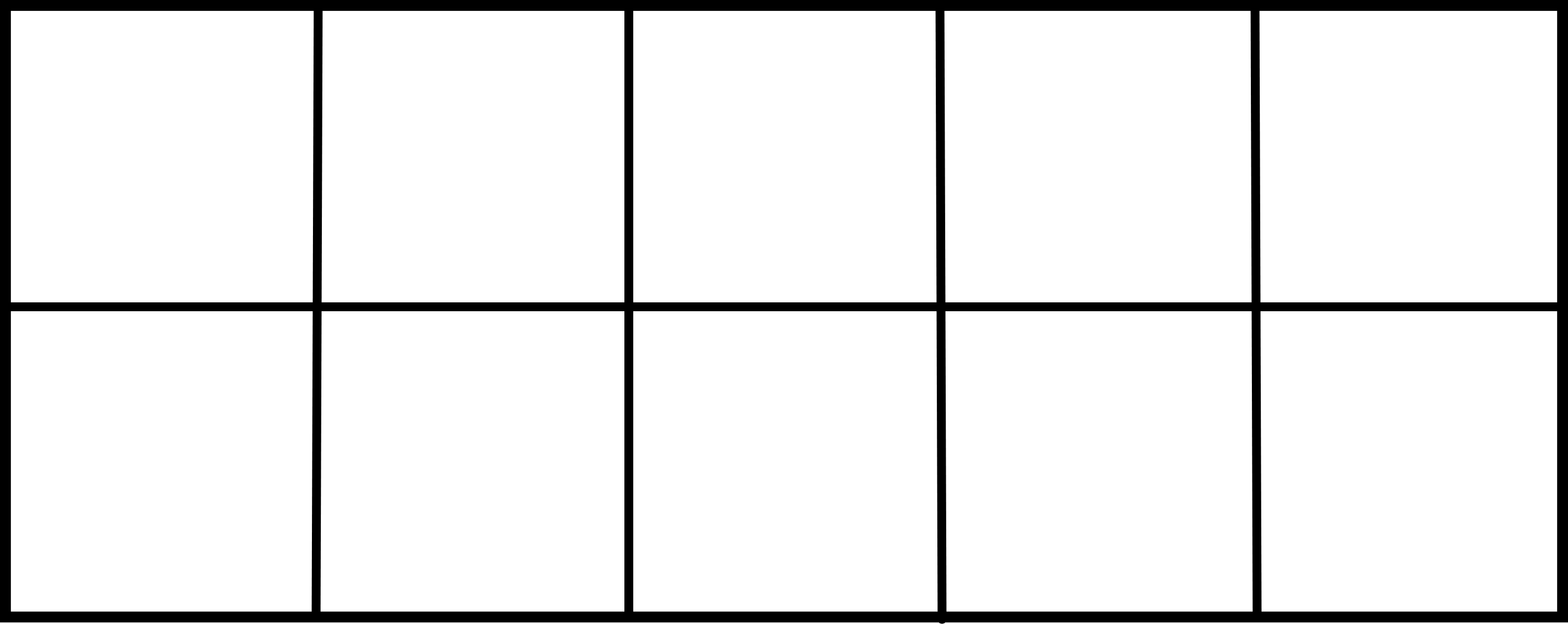 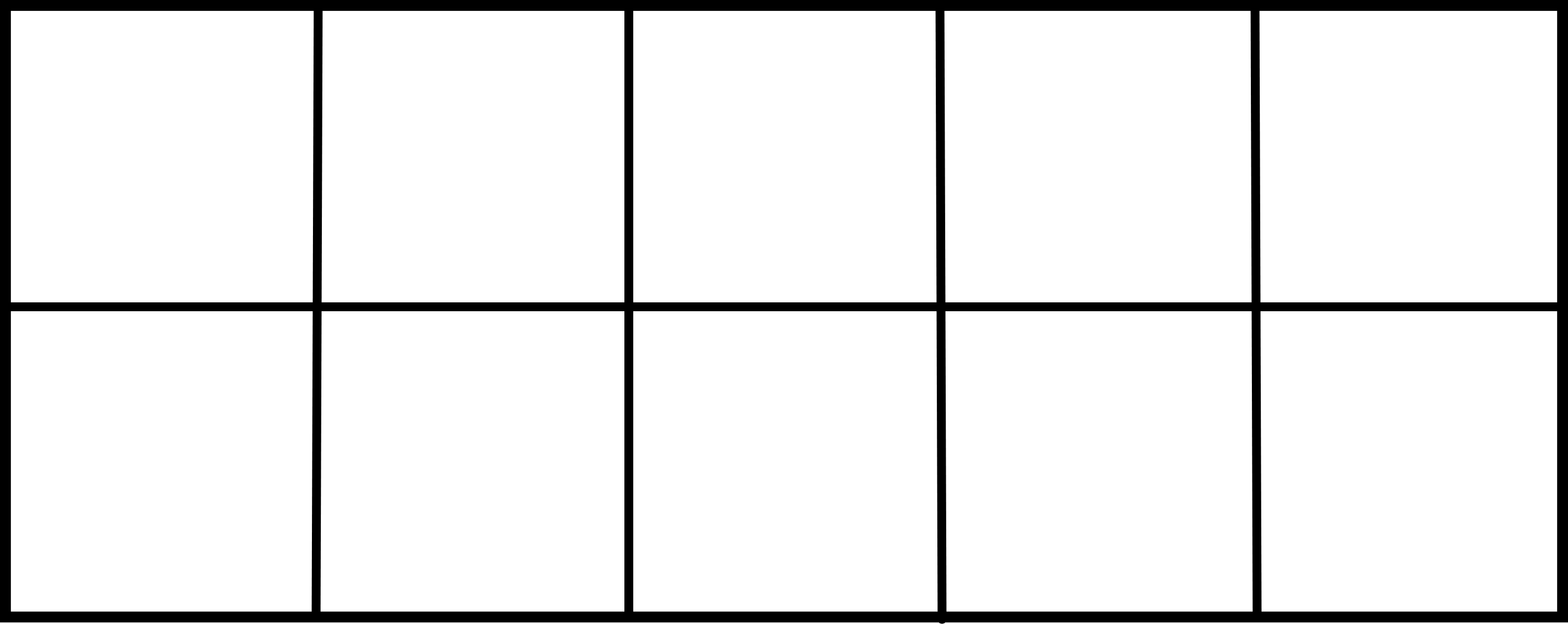 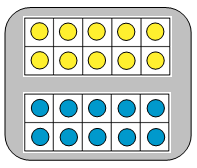 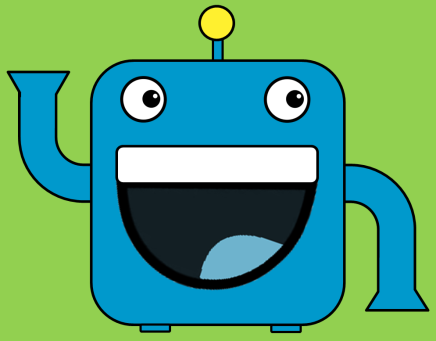 For resources created by the Primary Team please visit:
www.nottinghamcity.gov.uk/primaryteam
jane.gill@nottinghamcity.gov.uk
© Copyright Primary Teaching and Learning, Nottingham City Council 2018
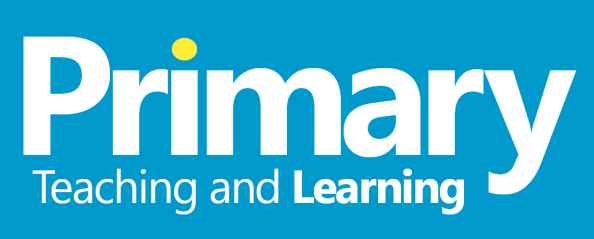 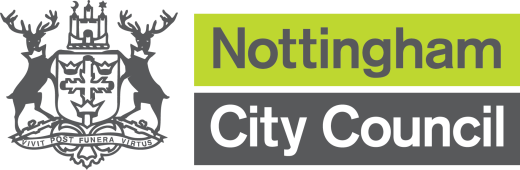